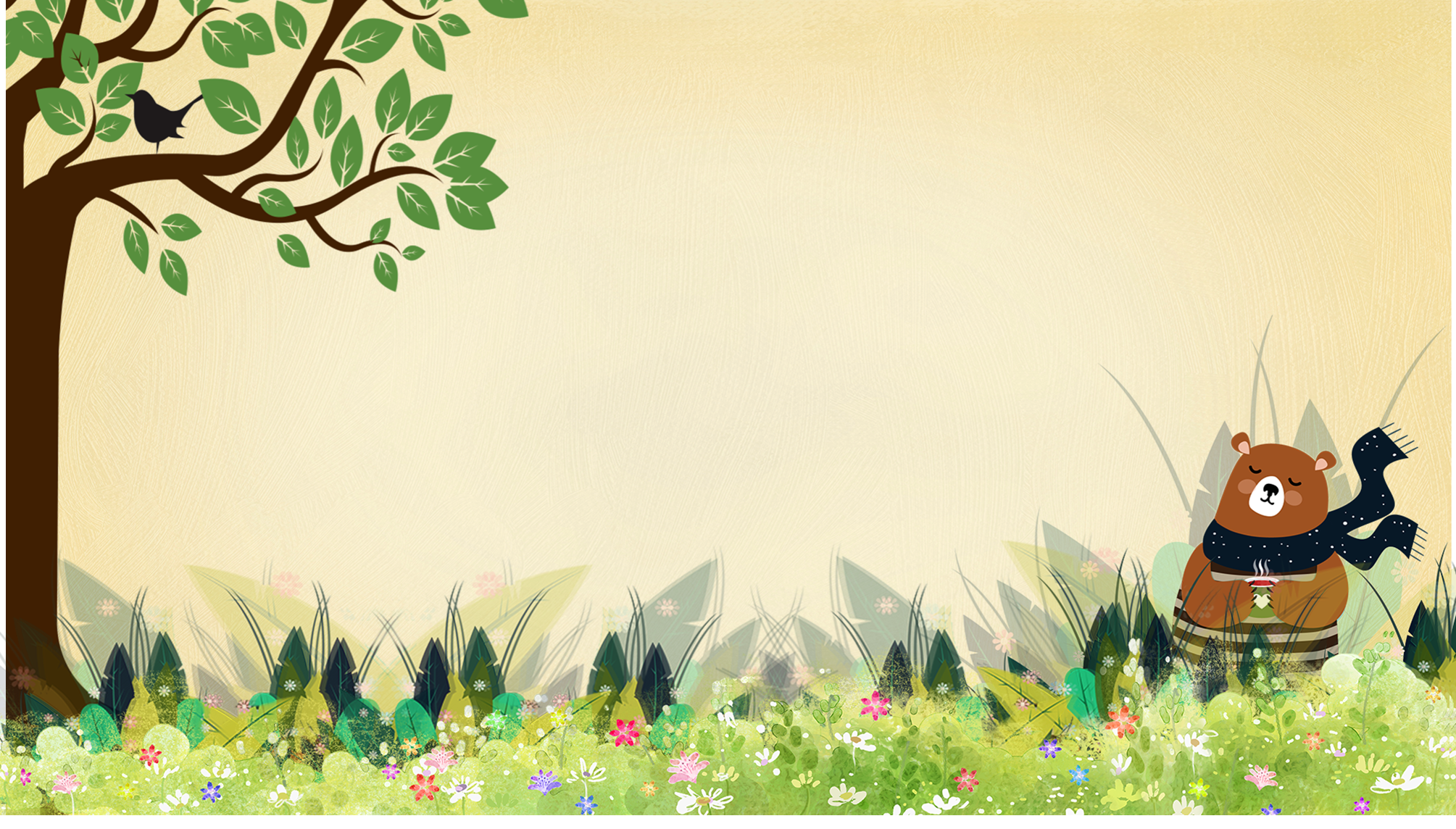 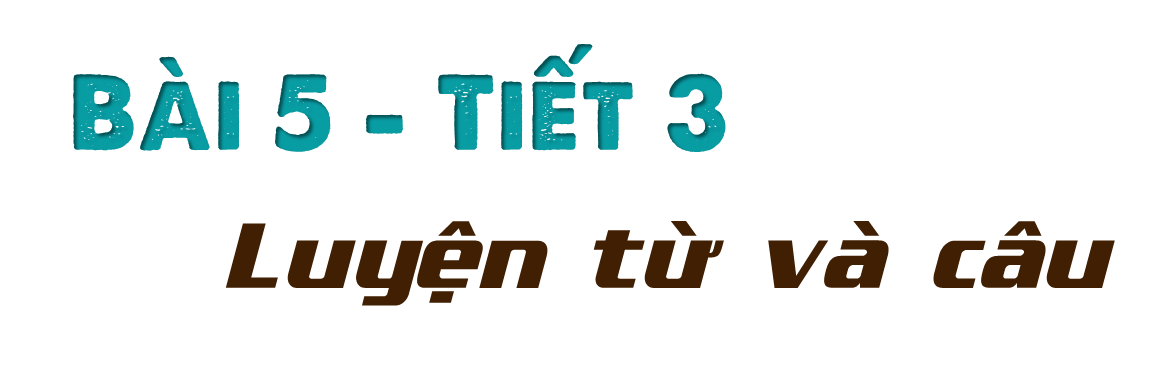 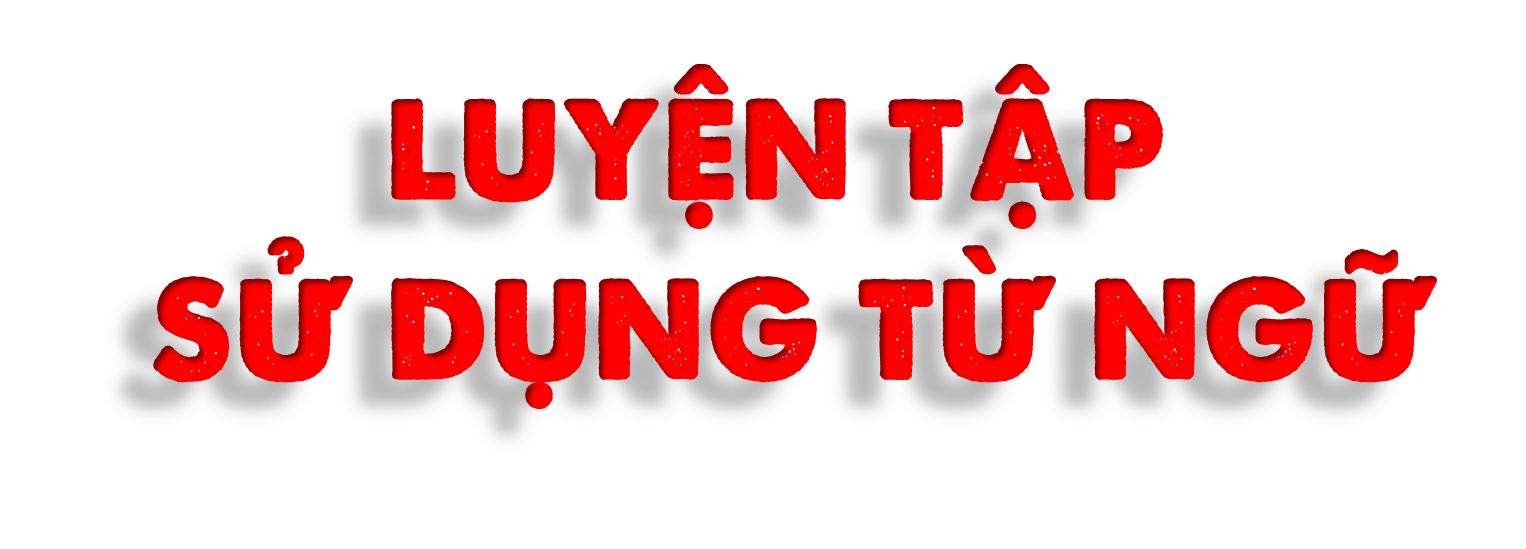 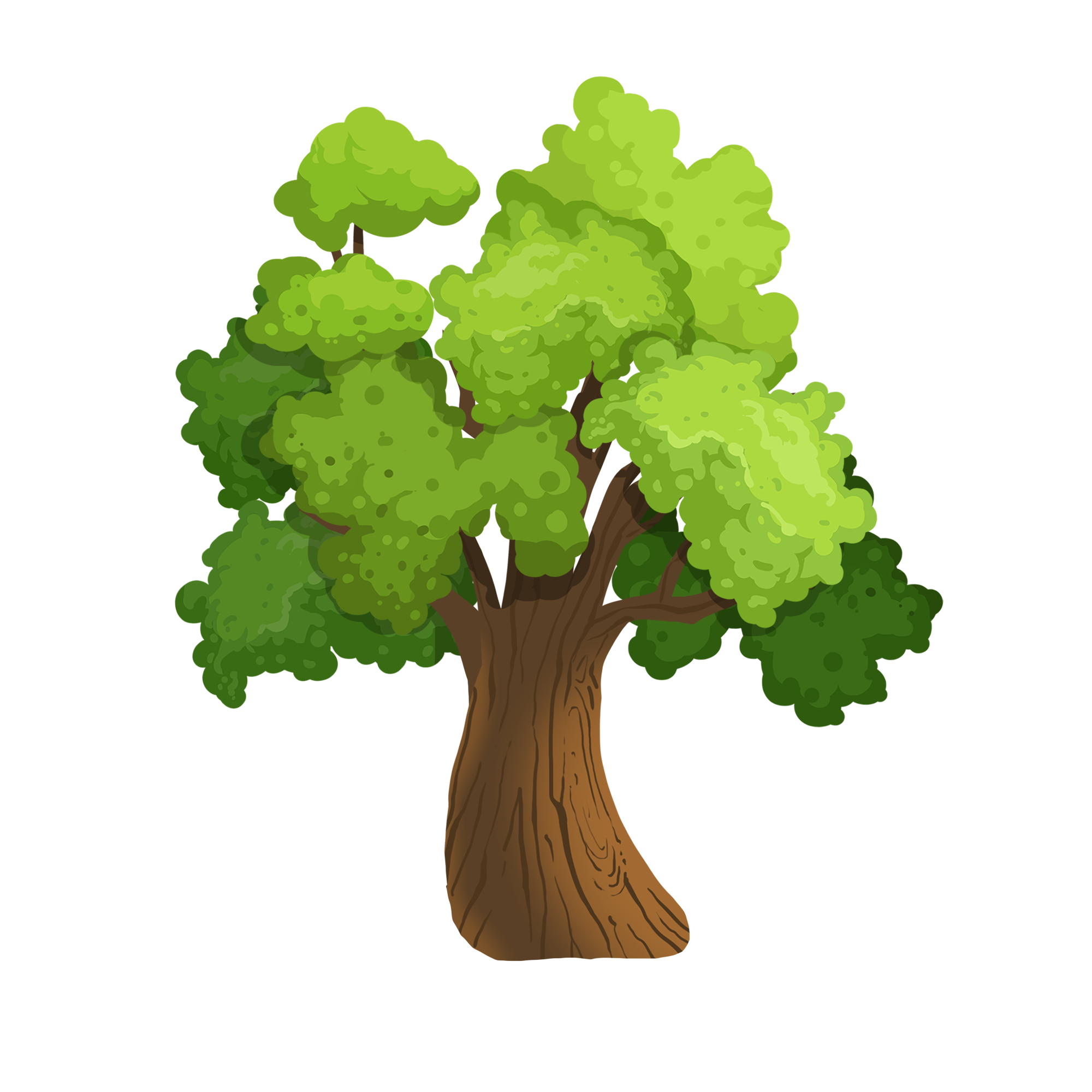 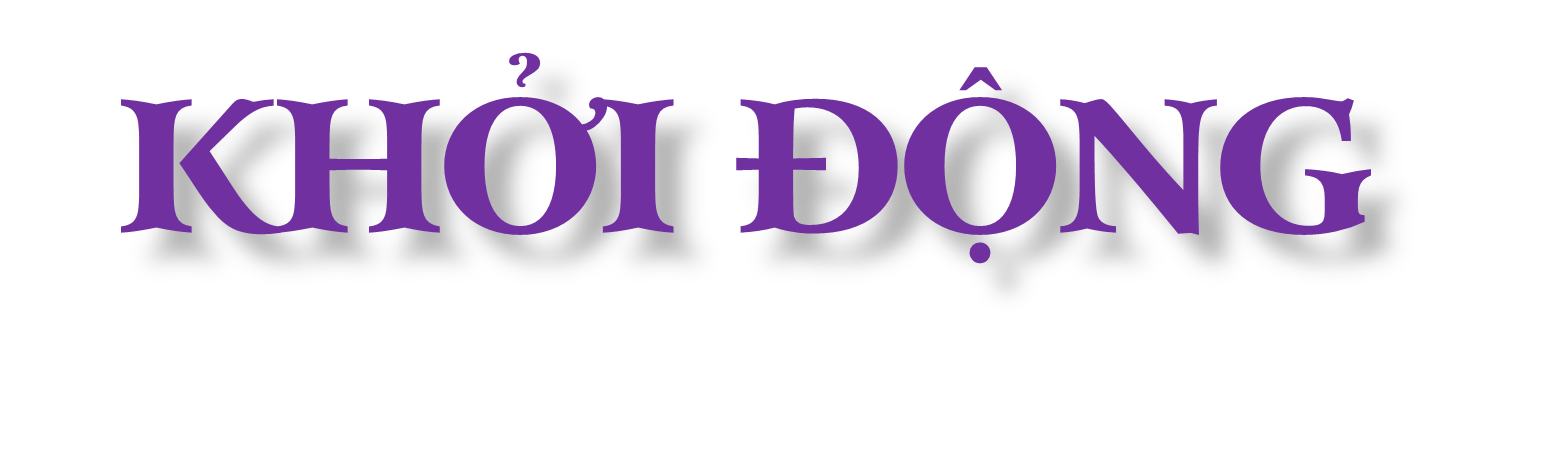 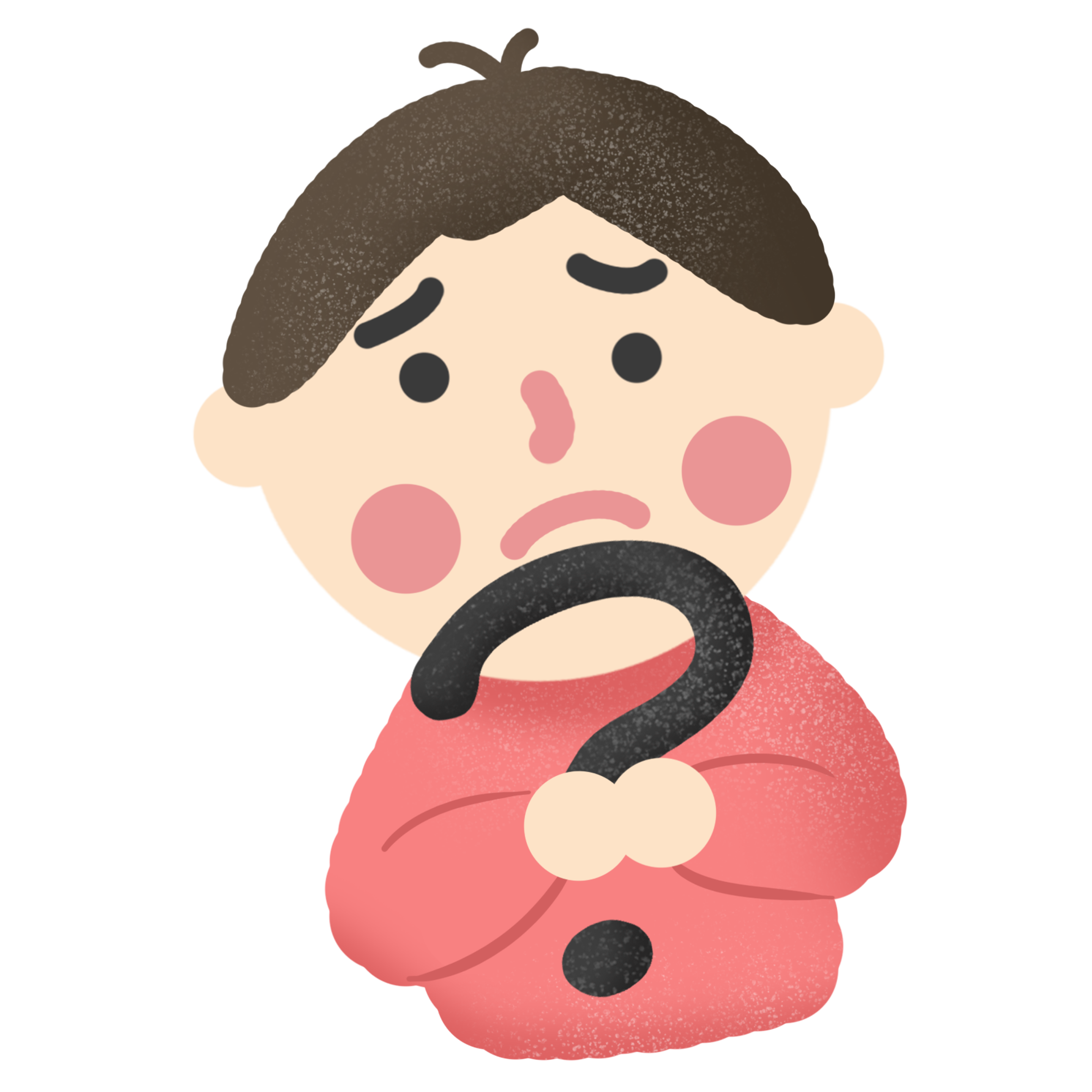 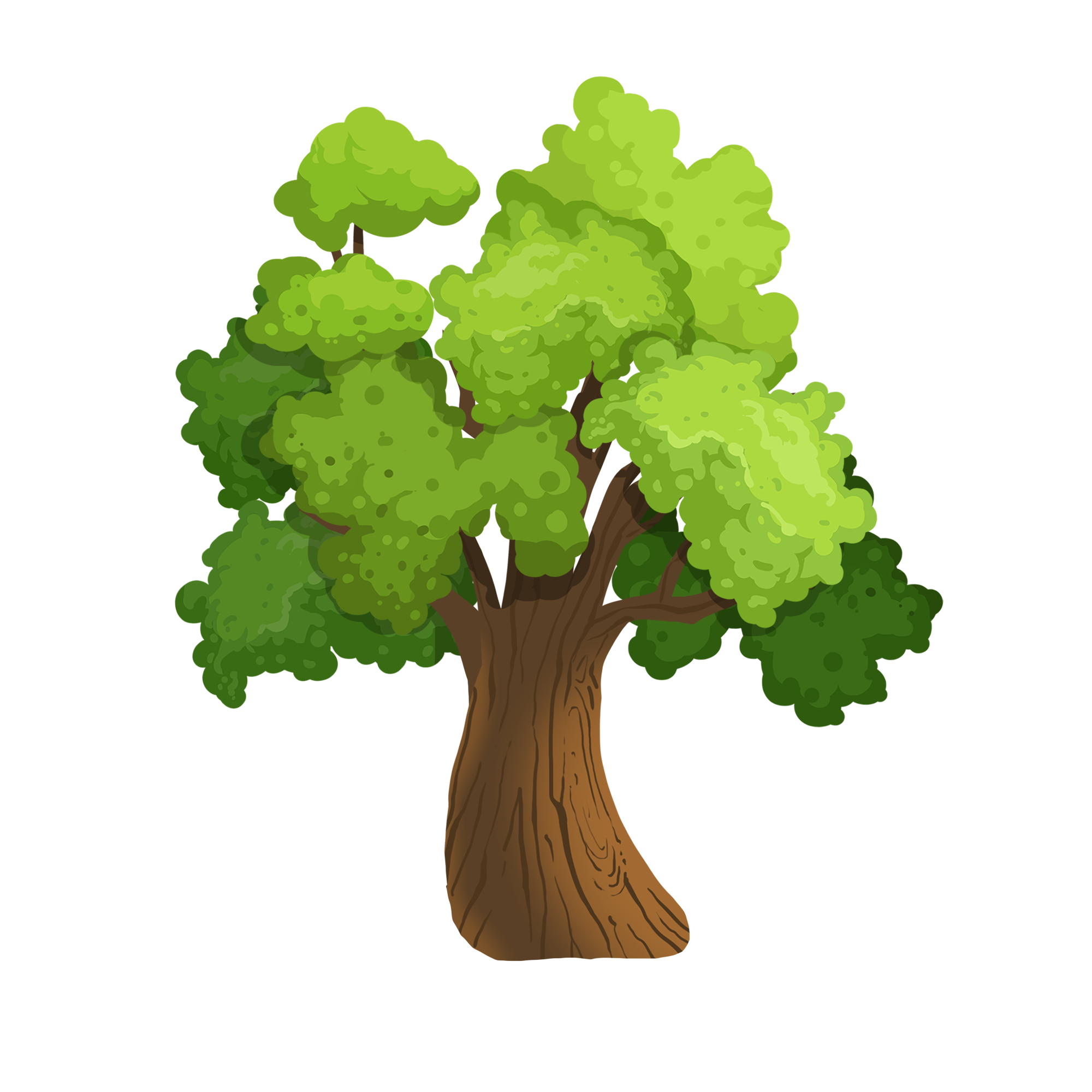 2.1.
 Chọn từ ngữ phù hợp để sử dụng trong câu
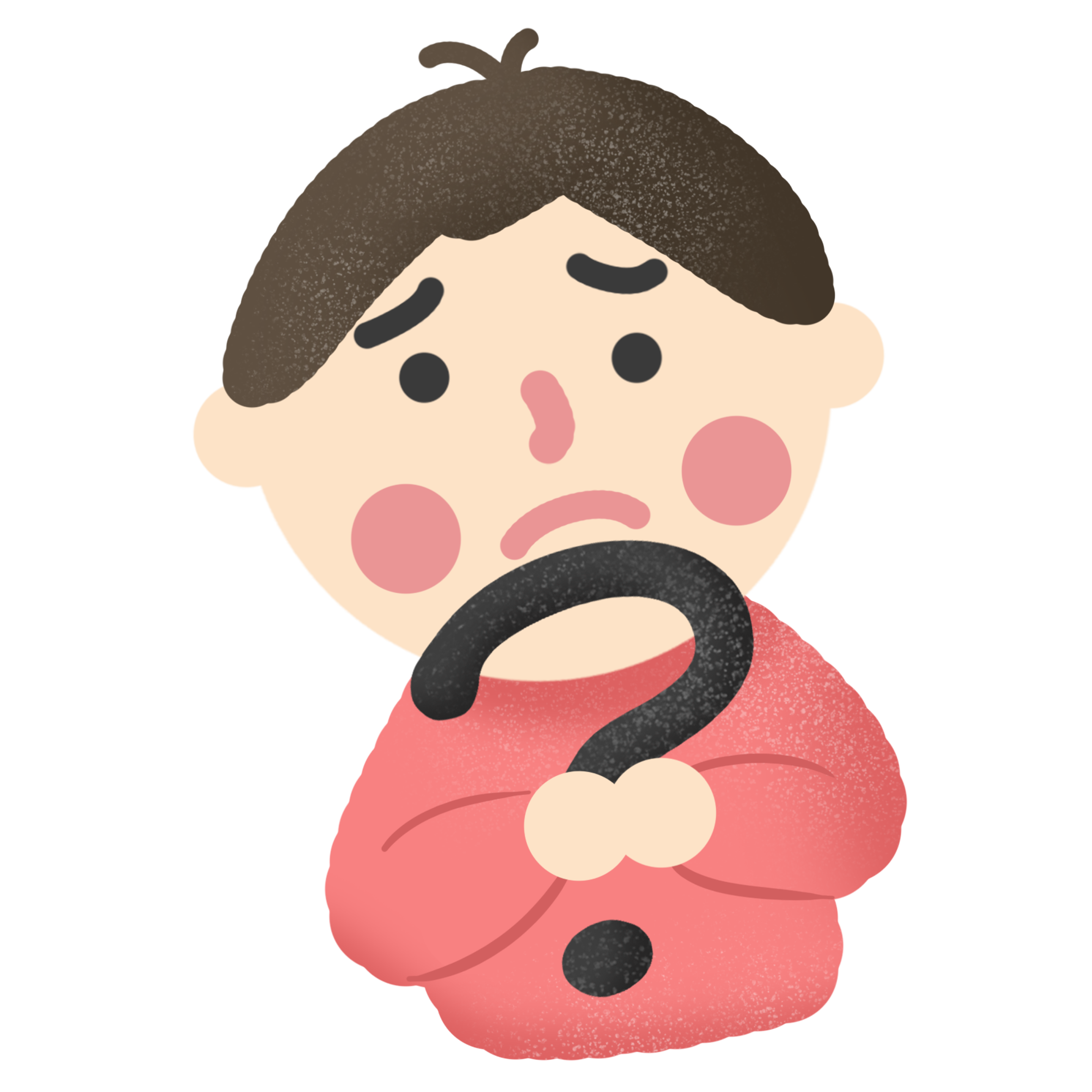 1. Chọn từ phù hợp trong ngoặc đơn thay cho mỗi       :
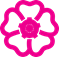 Thảo luận nhóm đôi
a. Bọn trẻ      (đeo, mang, vác) ba lô lên vai, bắt đầu cuộc hành trình.
b. Đàn hải âu       (bay, tung bay, chao liệng) trên bầu trời.
c. Ông mặt trời chầm chậm
          (mọc, nhô, ngoi) lên sau dãy núi.
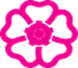 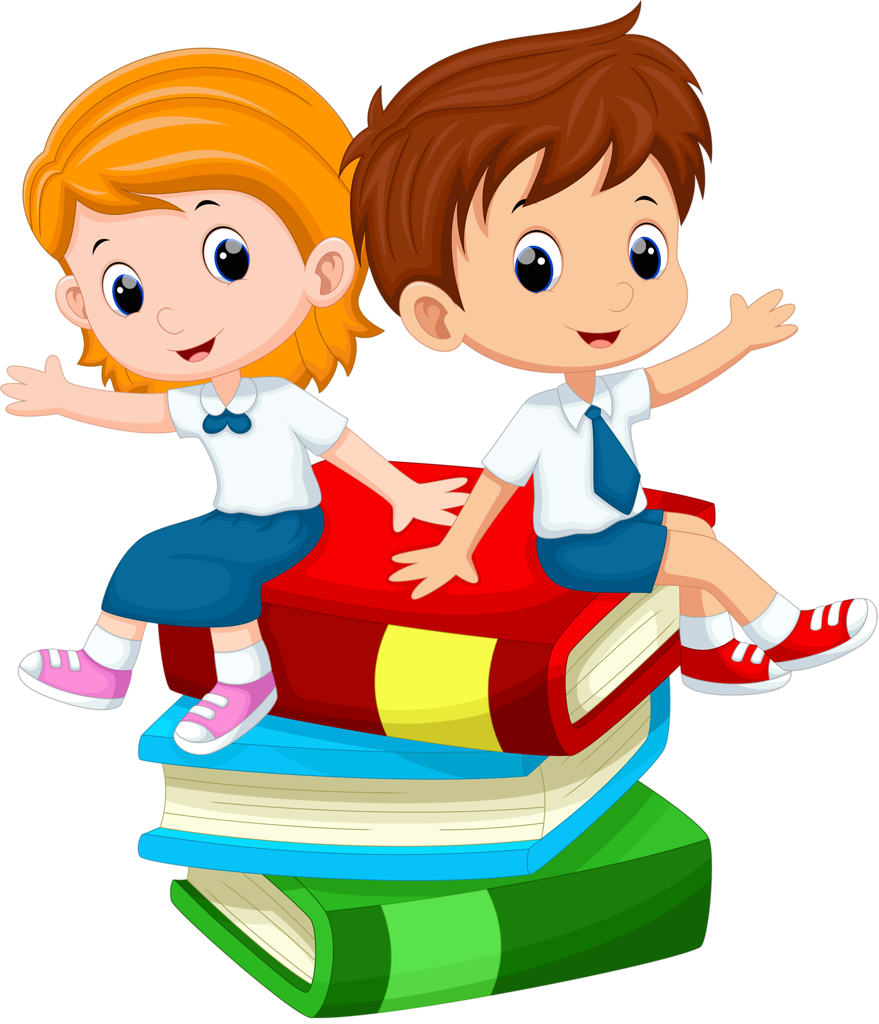 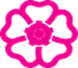 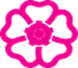 CHỮA BÀI
đeo
a. Bọn trẻ       (đeo, mang, vác) ba lô lên vai, bắt đầu cuộc hành trình.

b. Đàn hải âu       (bay, tung bay, chao liệng) trên bầu trời.

c. Ông mặt trời chầm chậm       (mọc, nhô, ngoi) lên sau dãy núi.
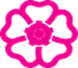 chao liệng
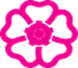 nhô
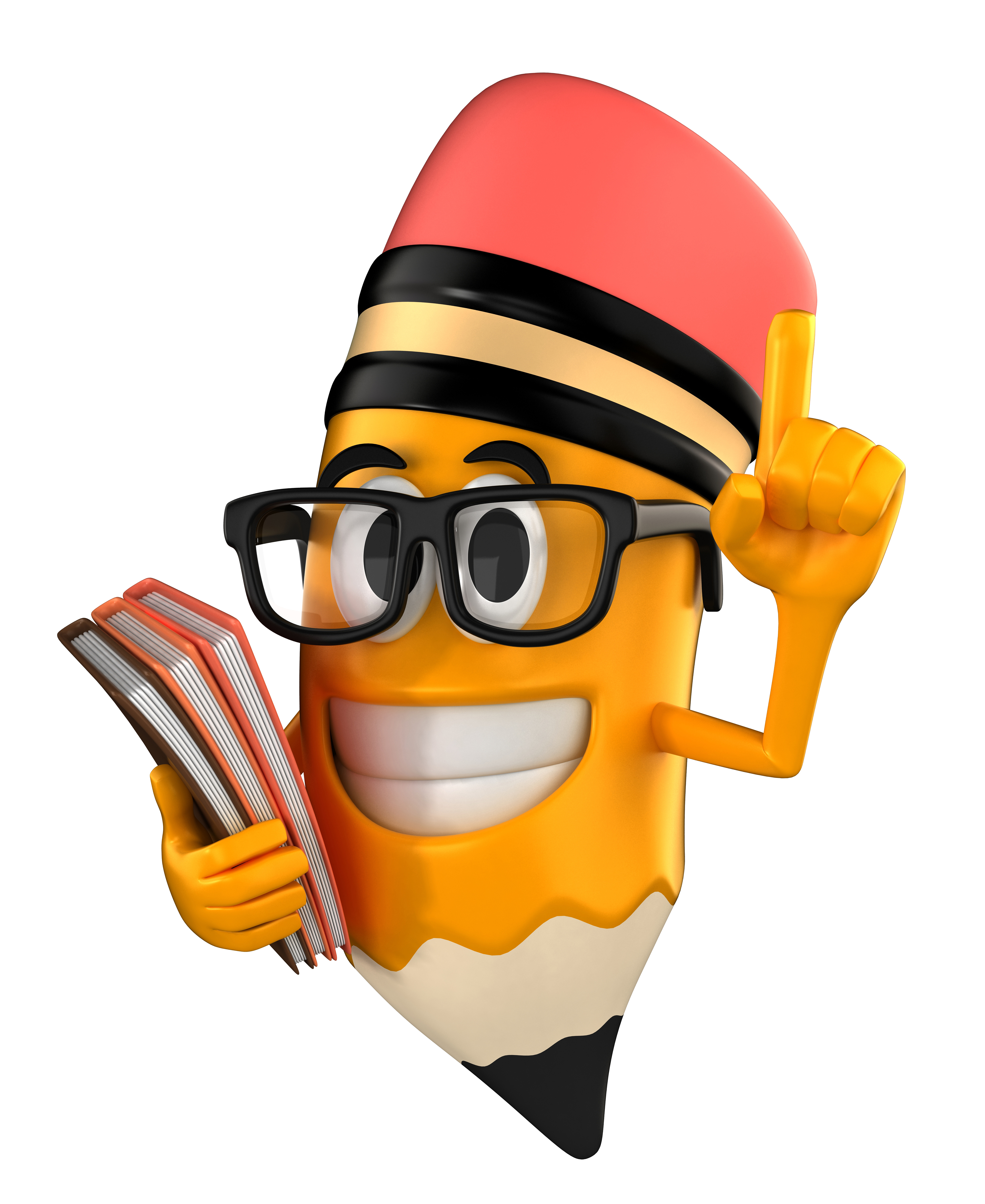 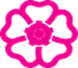 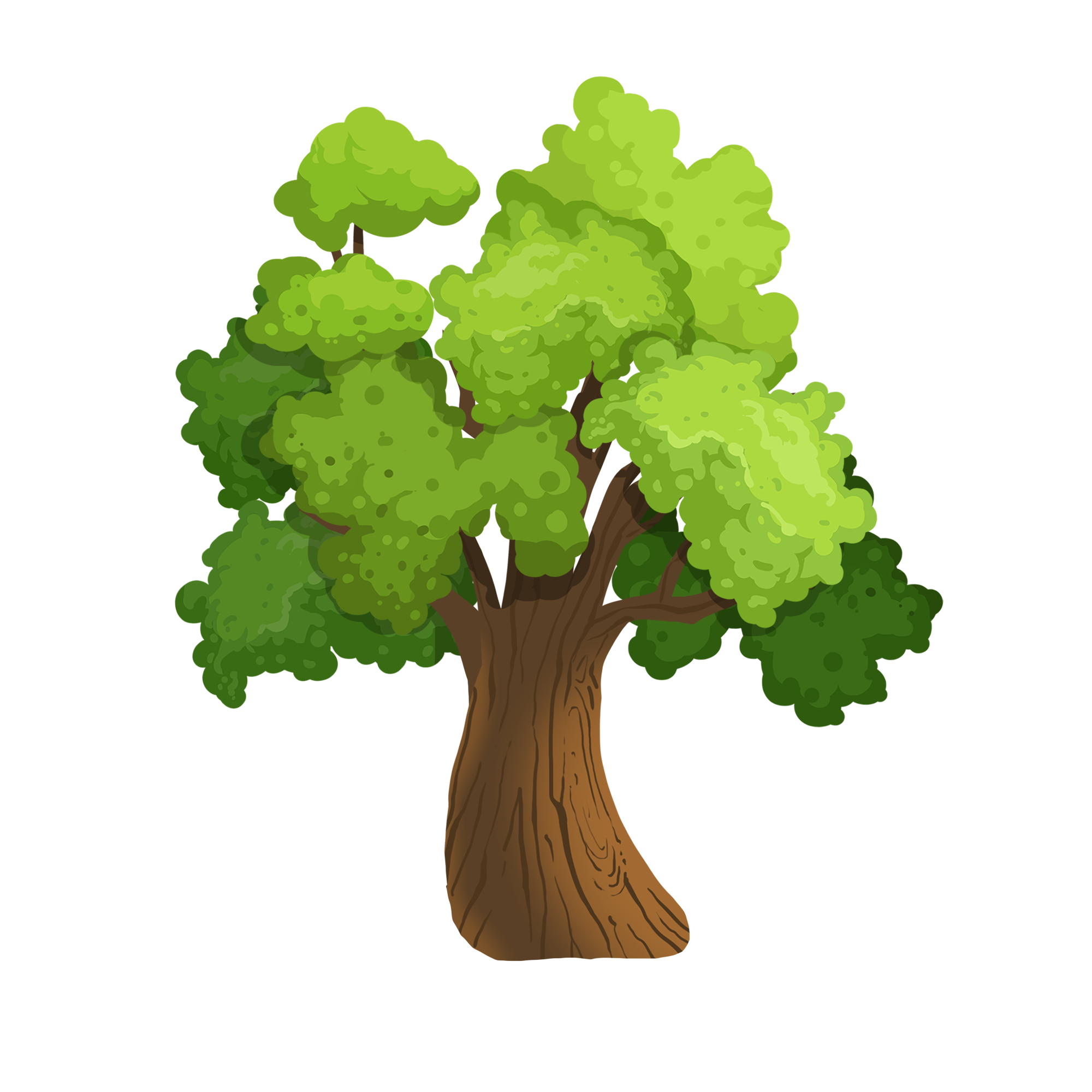 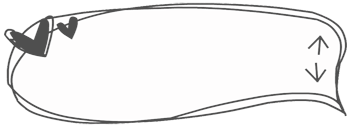 lí do tại sao em chọn được từ đã điền ?
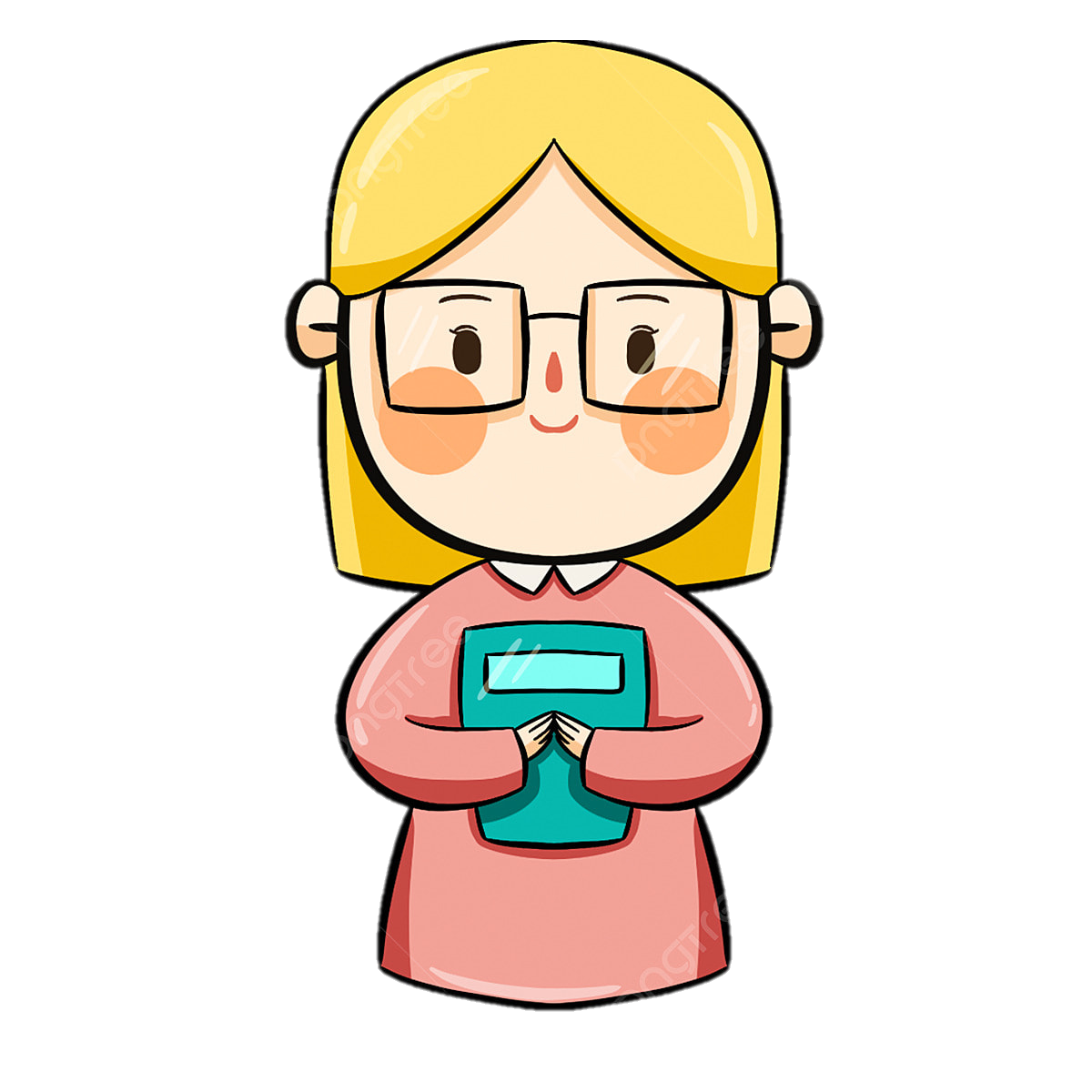 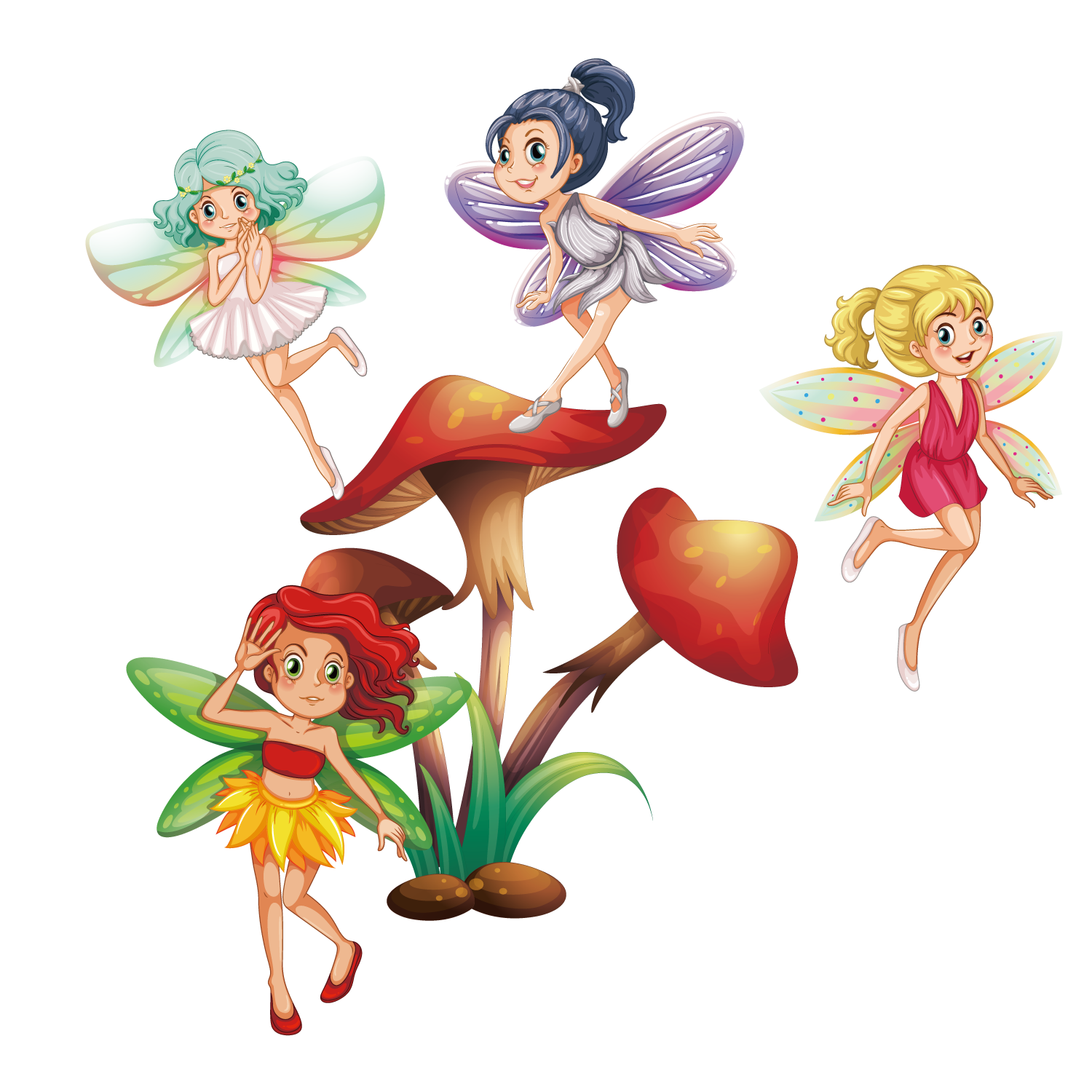 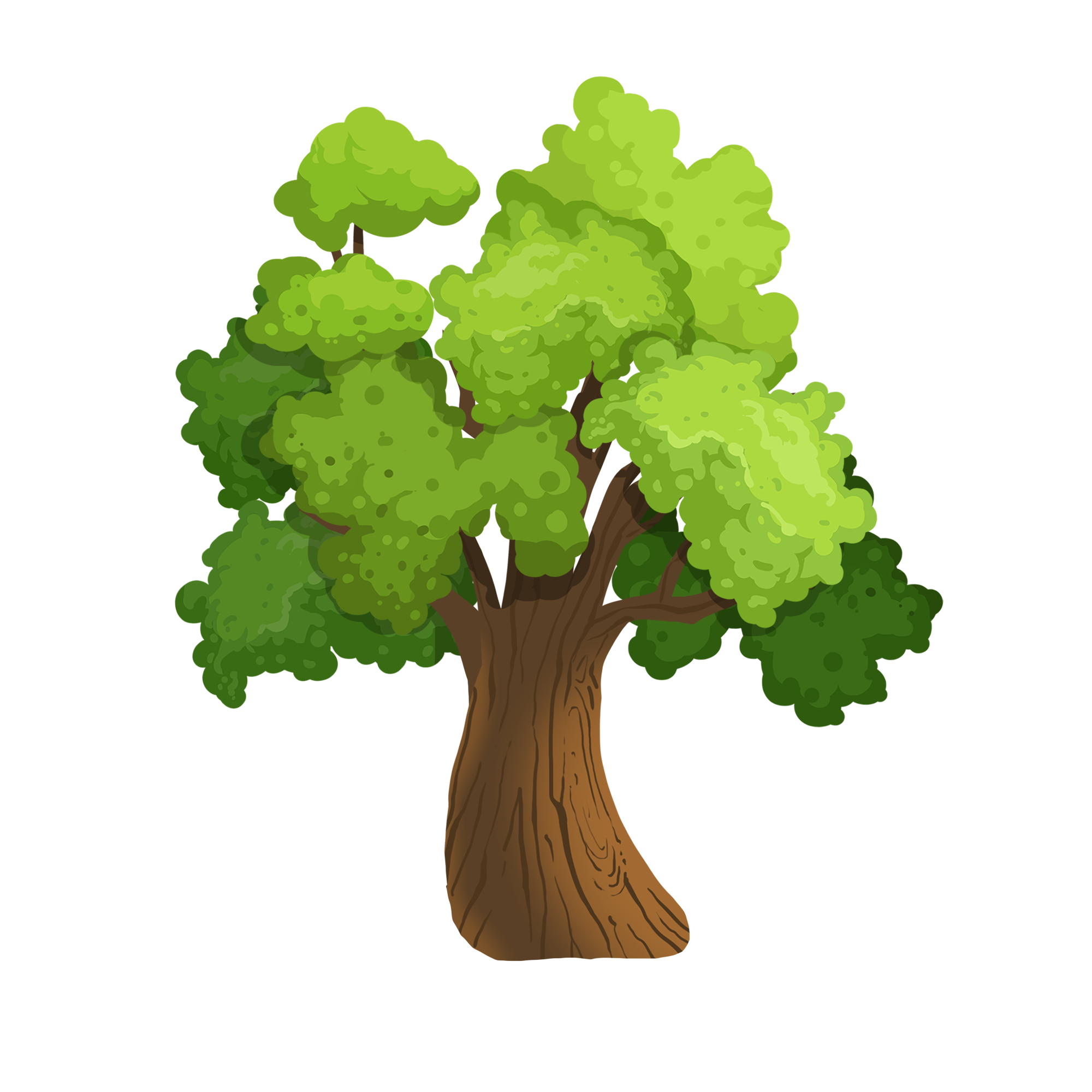 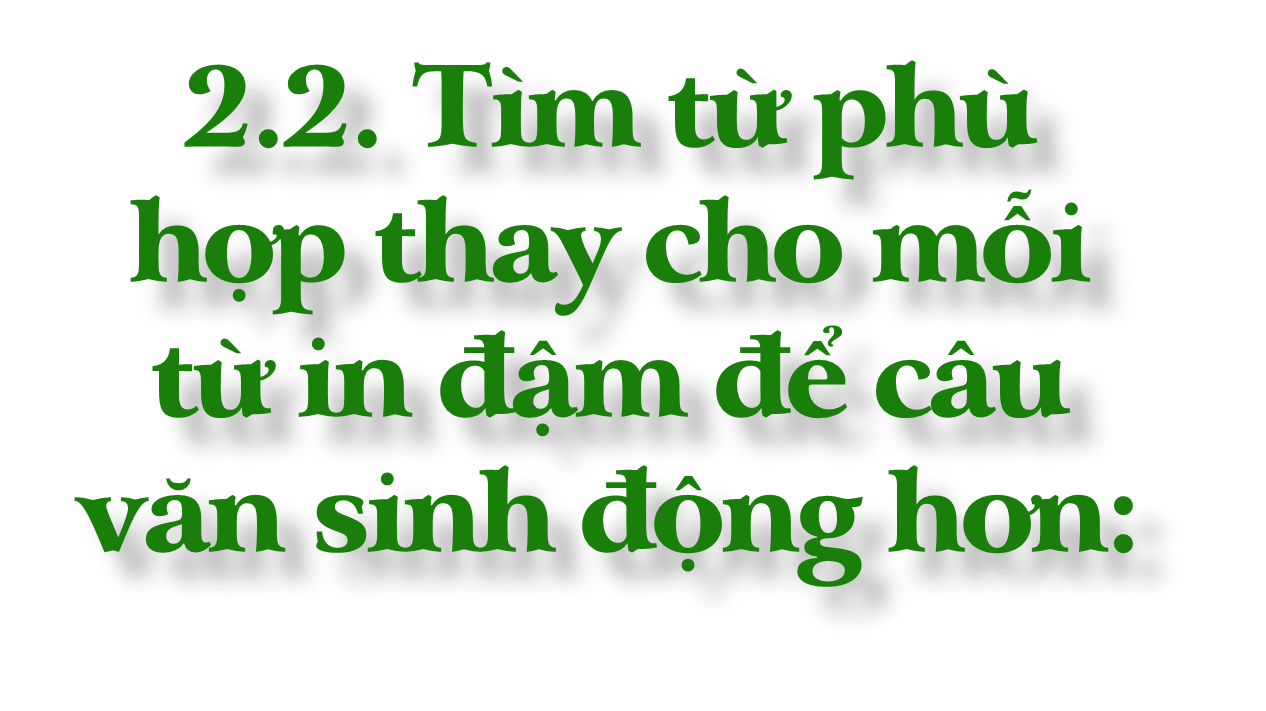 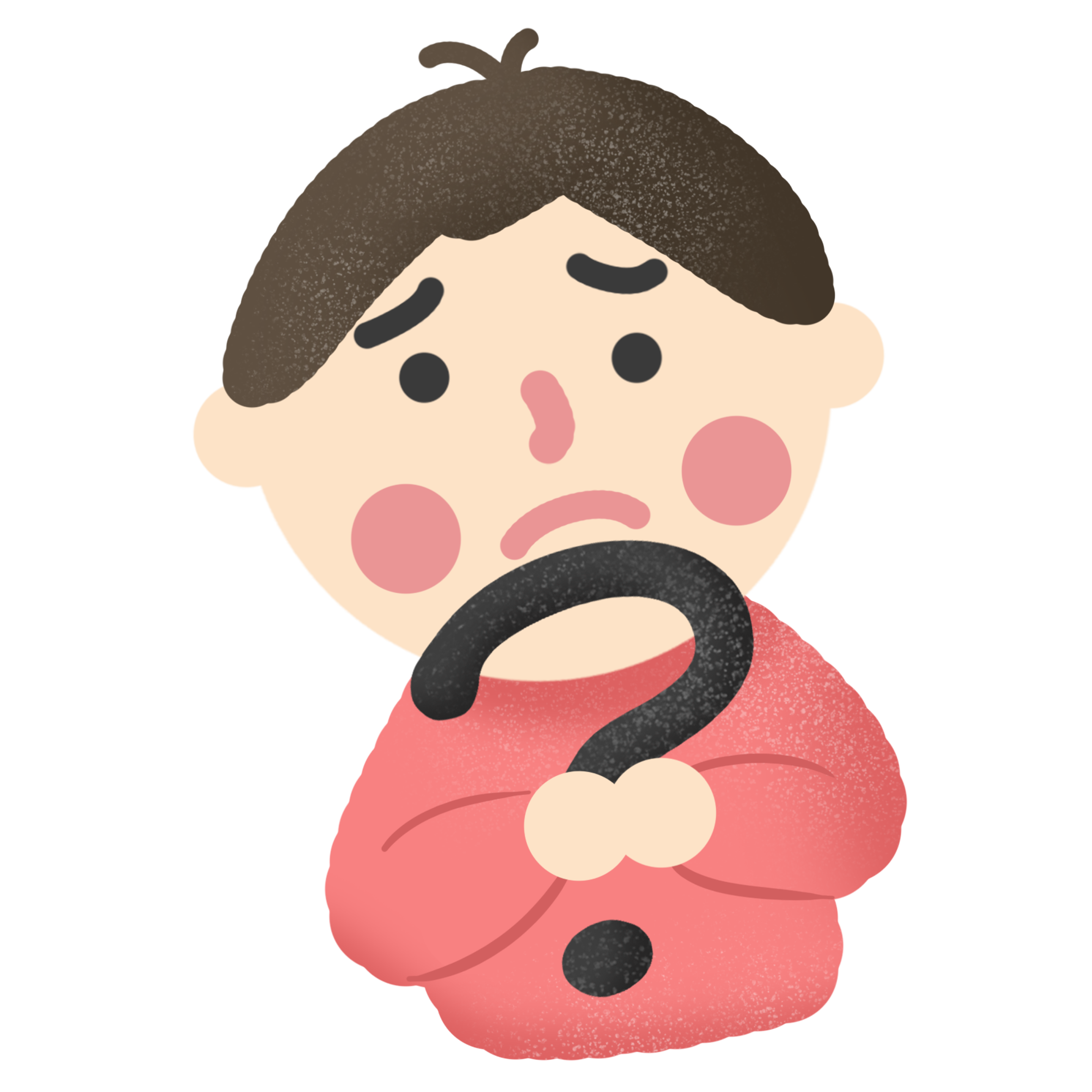 2. Tìm từ phù hợp thay cho mỗi từ in đậm để câu văn sinh động hơn:
M: Trong vườn, những chùm hoa ngâu toả hương thơm.
Trong vườn, những chùm hoa ngâu toả hương ngan ngát.
a. Những bông hoa nở đỏ.
b. Trước mắt chúng tôi là những cánh đồng rộng.
c. Sáng sớm, mặt sông sáng dưới ánh nắng.
d. Chú chim nhỏ xoải cánh bay nhanh.
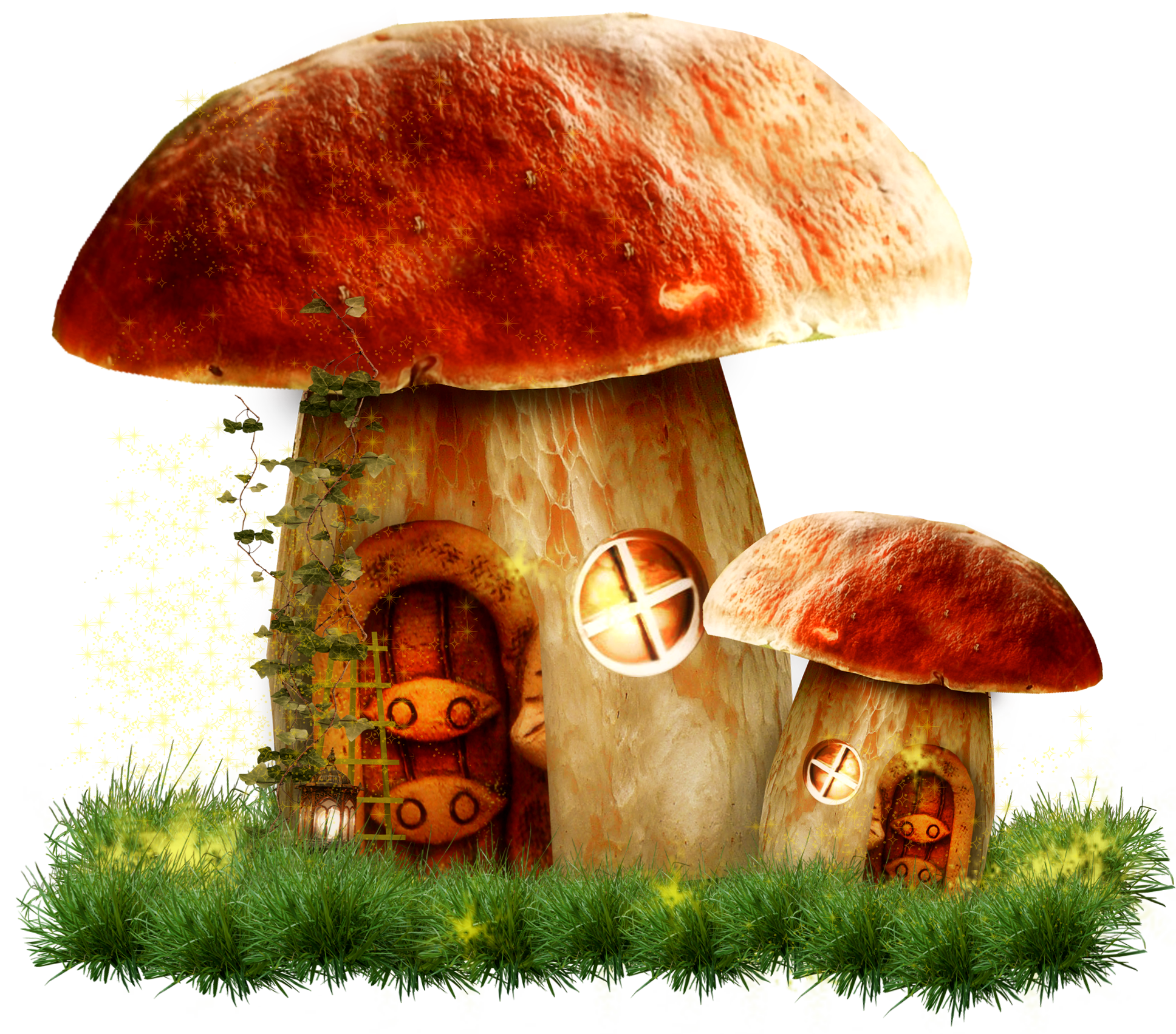 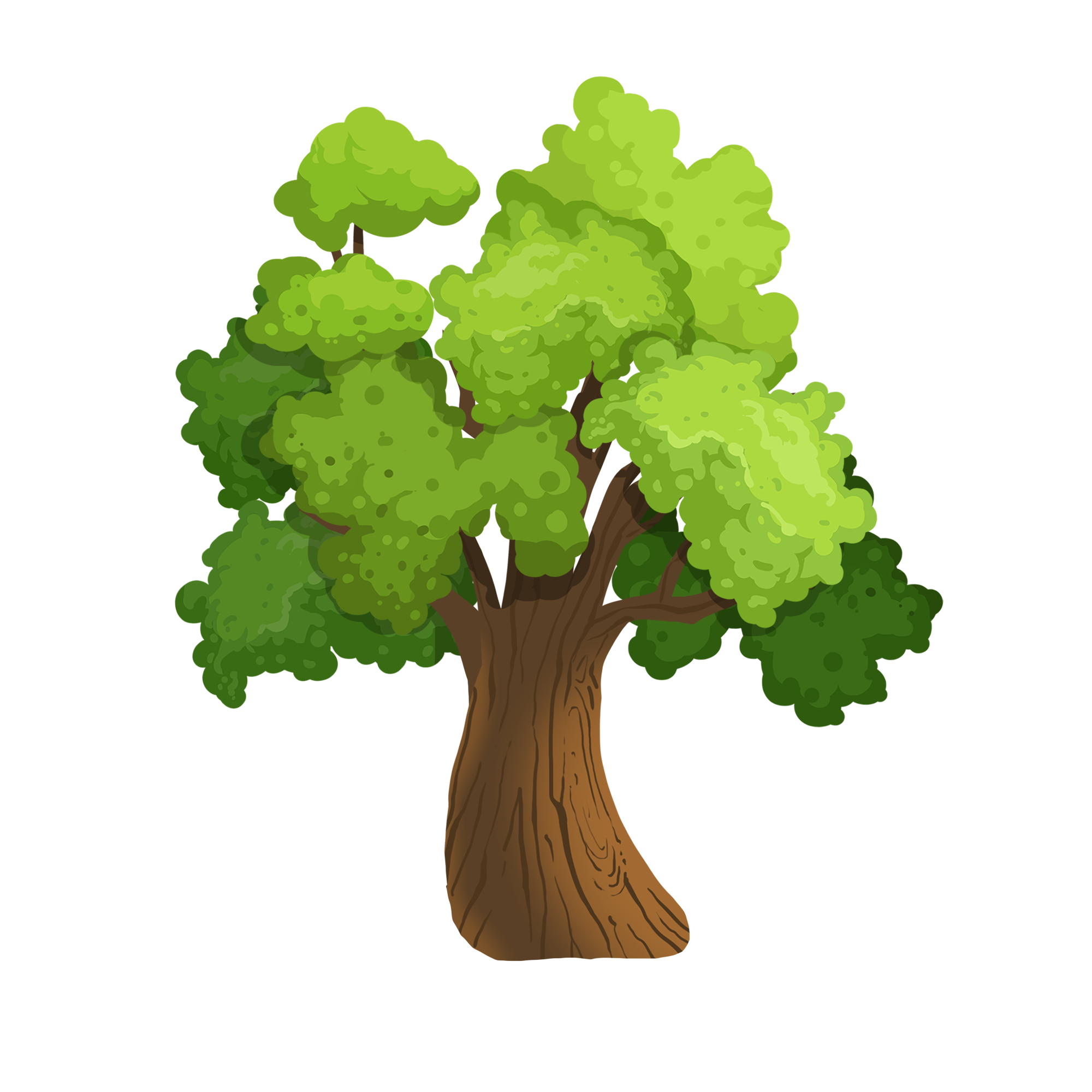 làm bài trong nhóm nhỏ
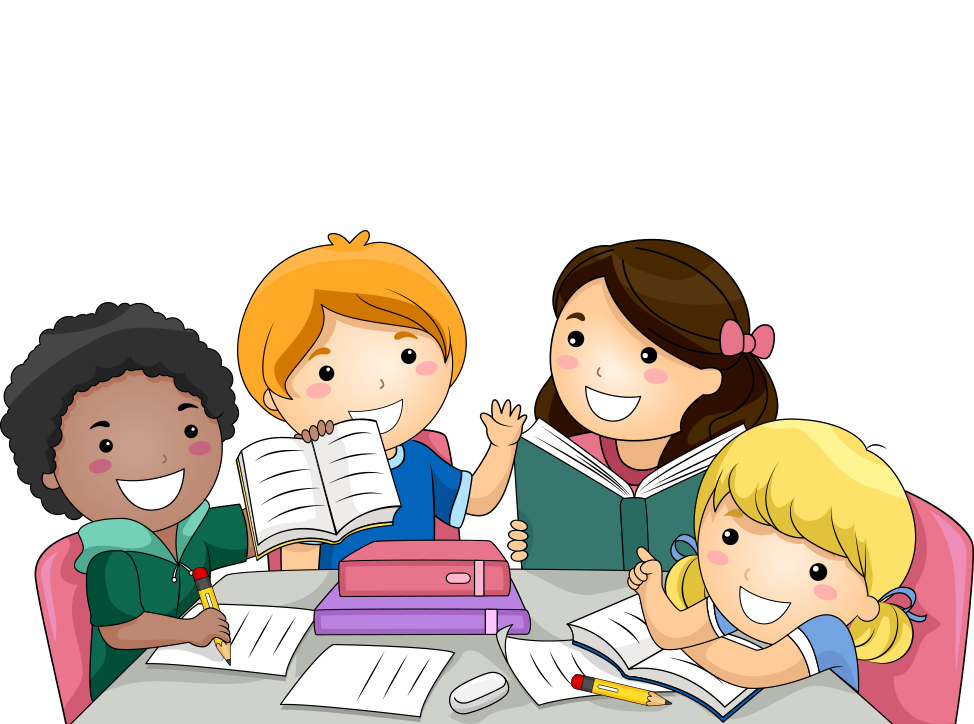 CHỮA BÀI
a. Những bông hoa nở đỏ.
Những bông hoa nở đỏ rực.
b. Trước mắt chúng tôi là những cánh đồng rộng.
Trước mắt chúng tôi là những cánh đồng bát ngát.
c. Sáng sớm, mặt sông sáng dưới ánh nắng.
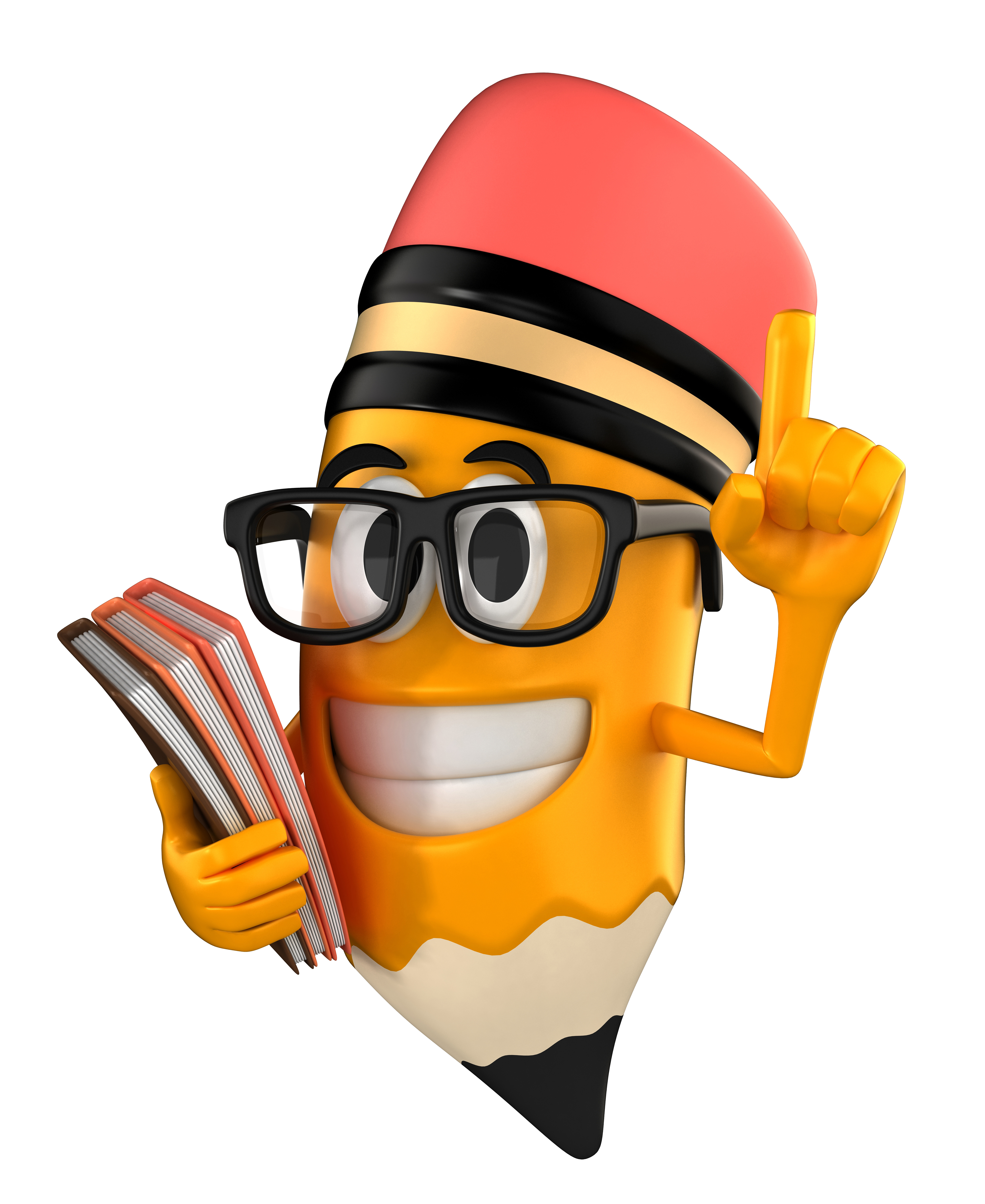 Sáng sớm, mặt sông lấp lánh dưới ánh nắng
d. Chú chim nhỏ xoải cánh bay nhanh.
Chú chim nhỏ sải cánh bay vun vút
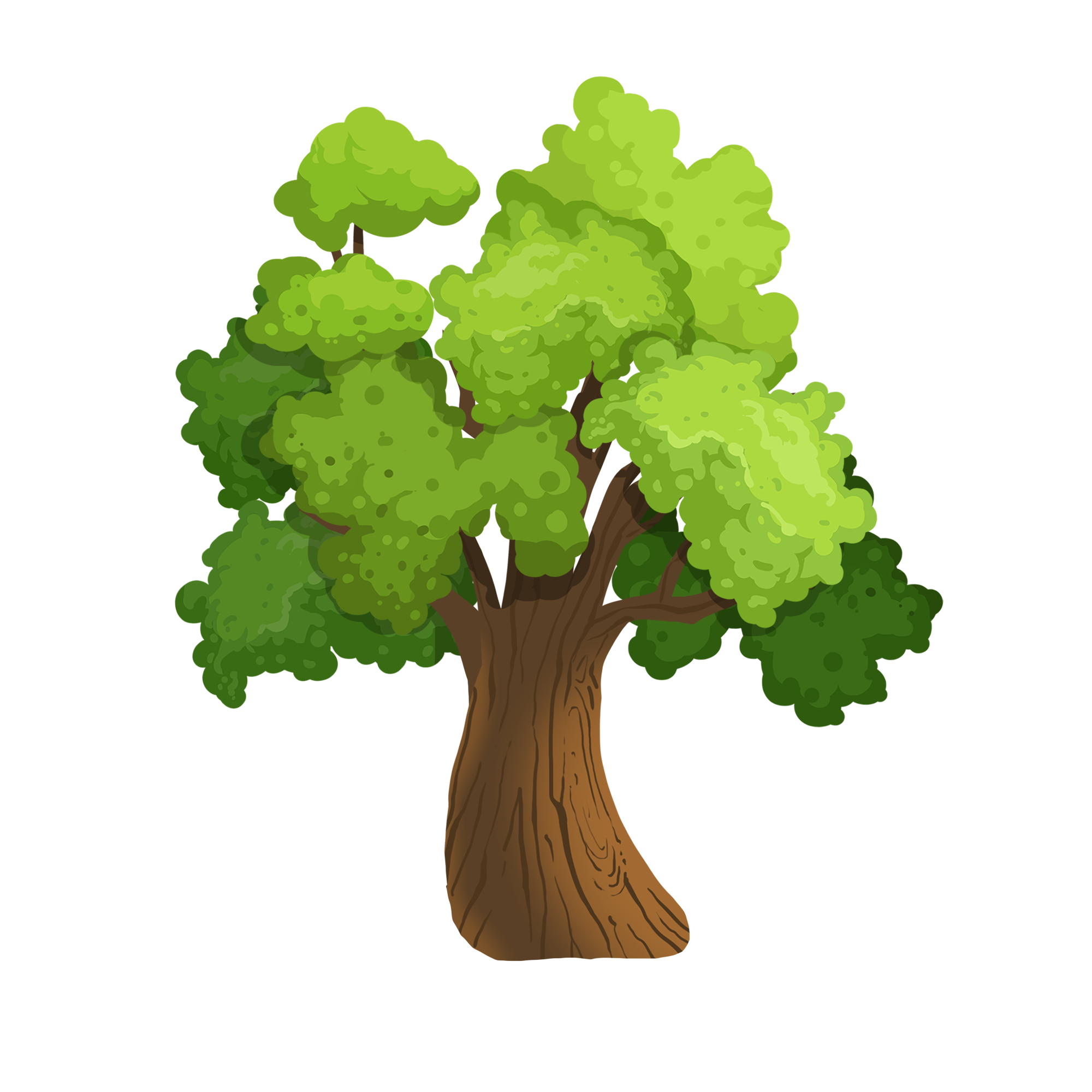 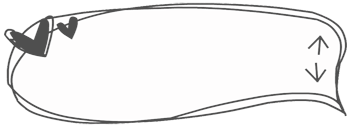 lí do tại sao em chọn được từ đã điền ?
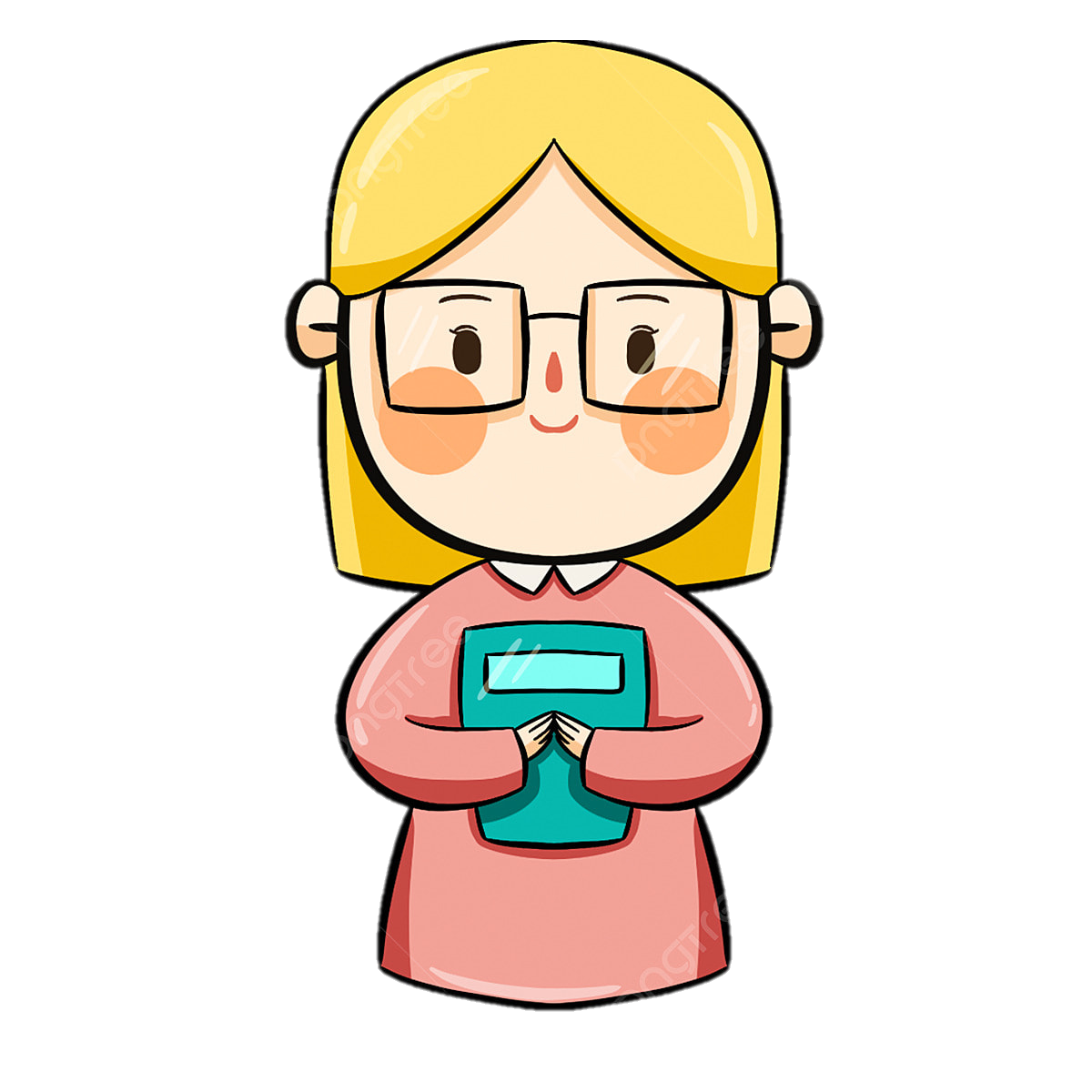 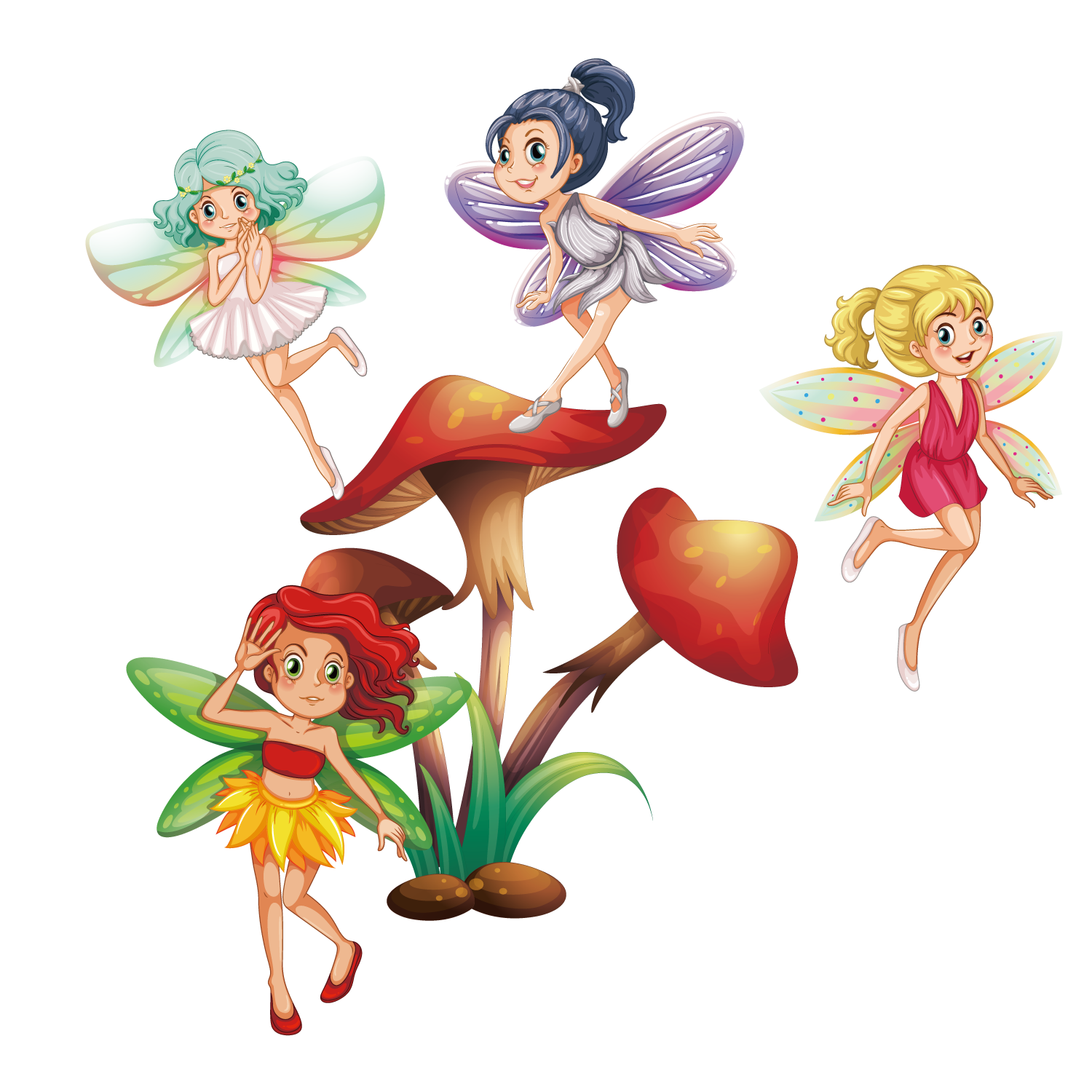 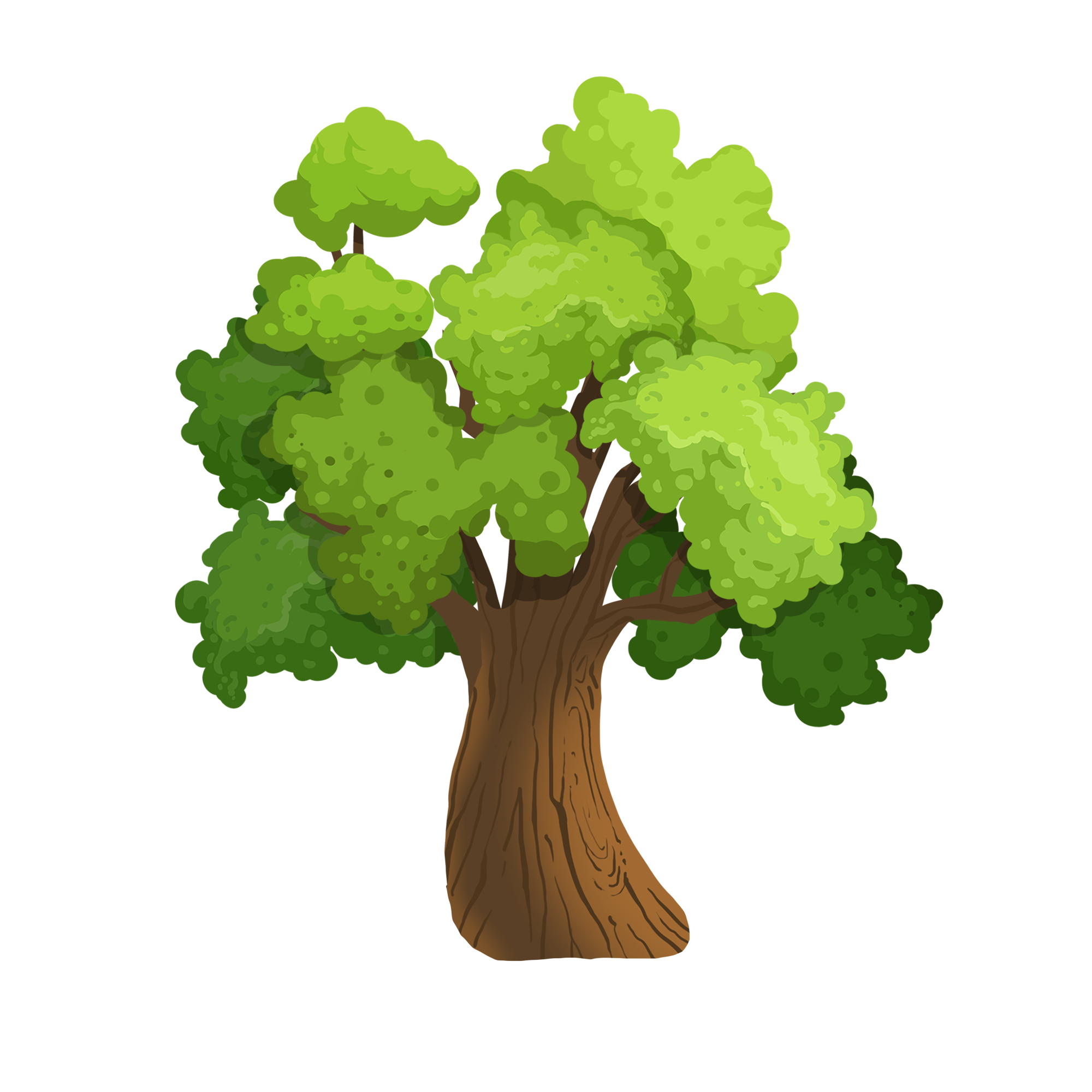 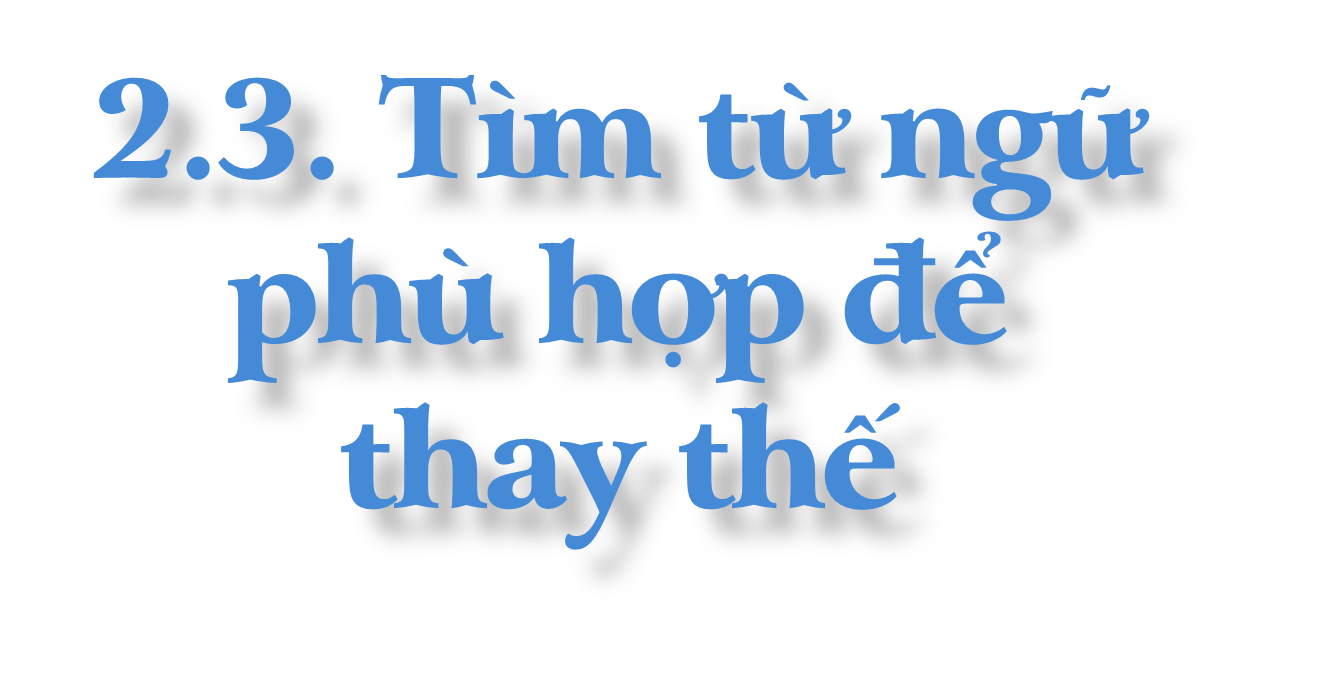 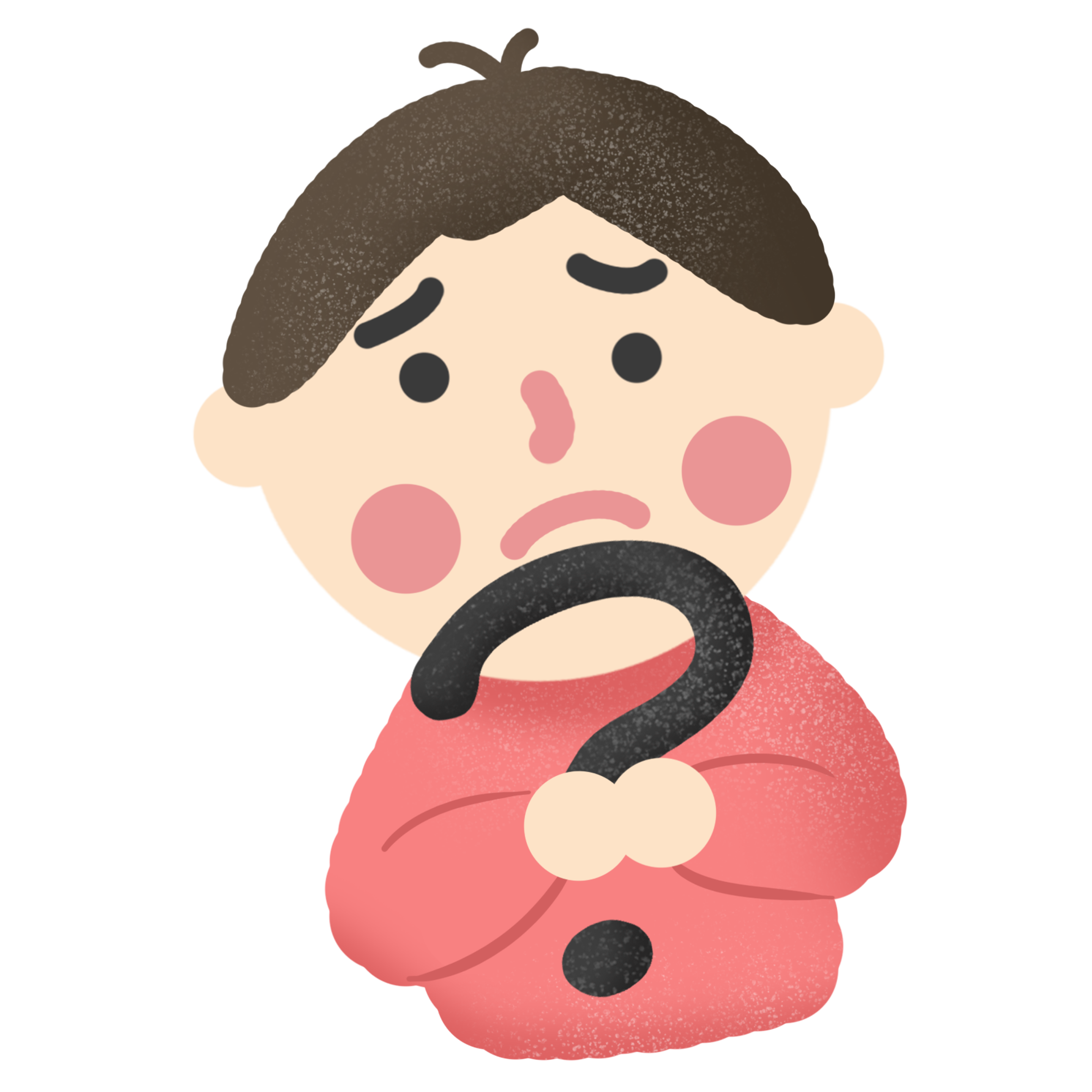 3. Tìm từ ngữ phù hợp thay cho mỗi       :
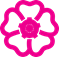 Sáng sớm mùa thu, bầu trời    . Những cụm mây    trôi. Ánh nắng    chiếu xuống làm cho vườn hoa cúc càng thêm       . Những mắt lá
xoè ra,      trong gió.
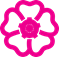 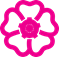 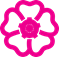 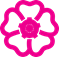 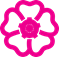 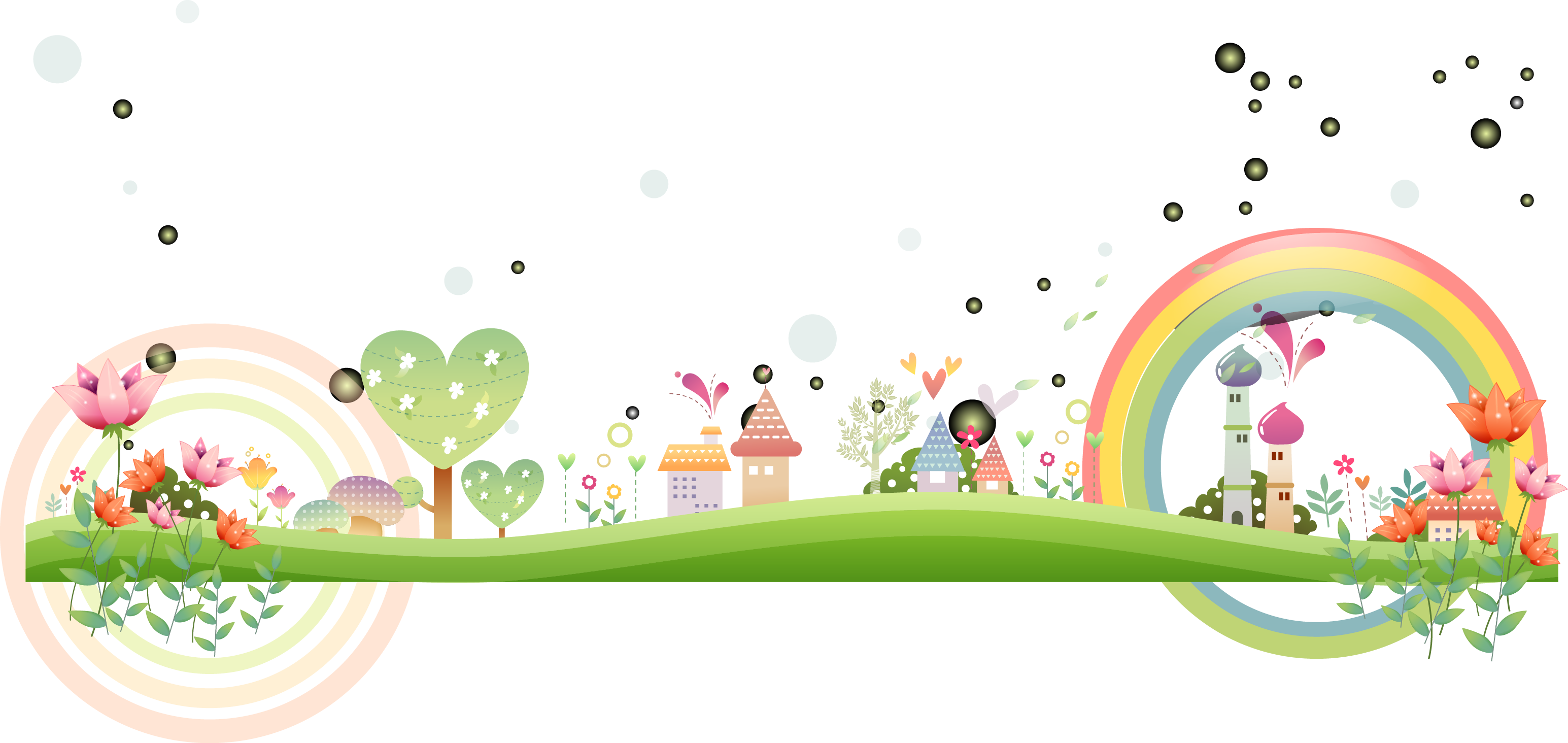 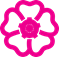 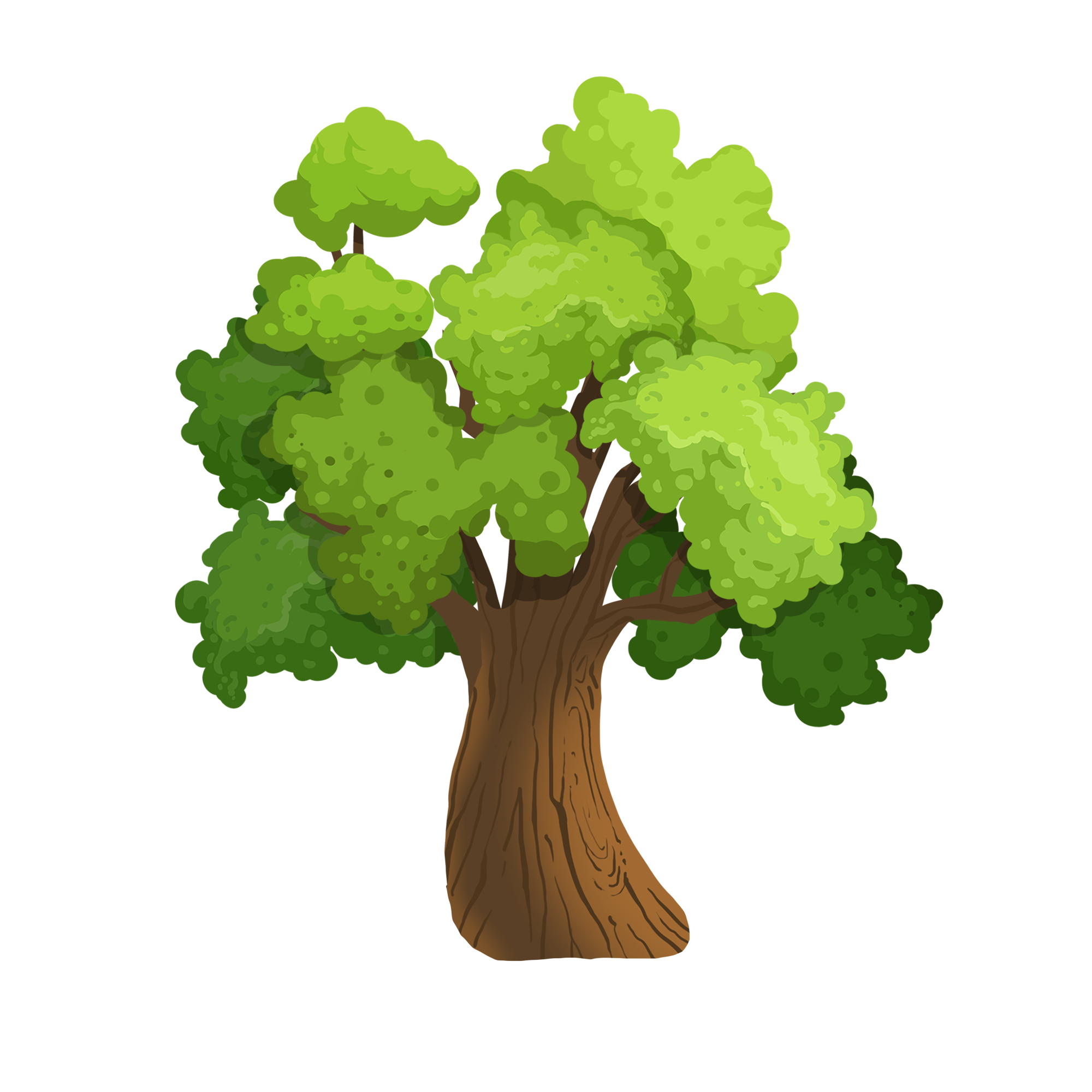 làm bài vào vở bài tập
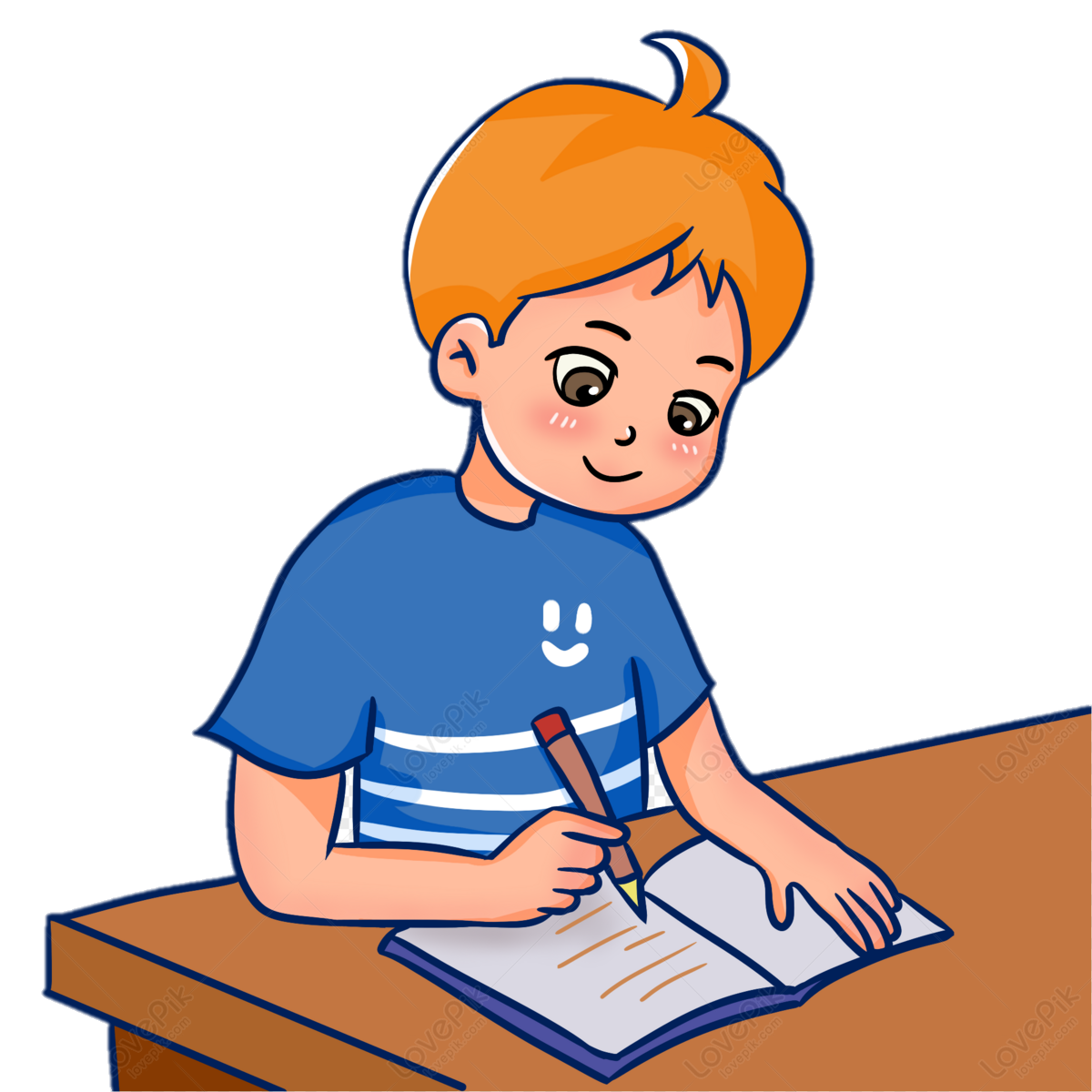 CHỮA BÀI
trong xanh.
Sáng sớm mùa thu, bầu trời               . Những cụm   mây               trôi .  Ánh  nắng       
chiếu xuống làm cho vườn hoa cúc càng thêm
                         . Những  mắt  lá            xoè  ra,
                 trong gió.
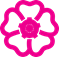 ban mai
lững lờ
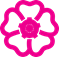 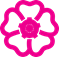 bung
rực rỡ sắc màu
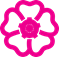 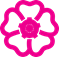 rung rinh
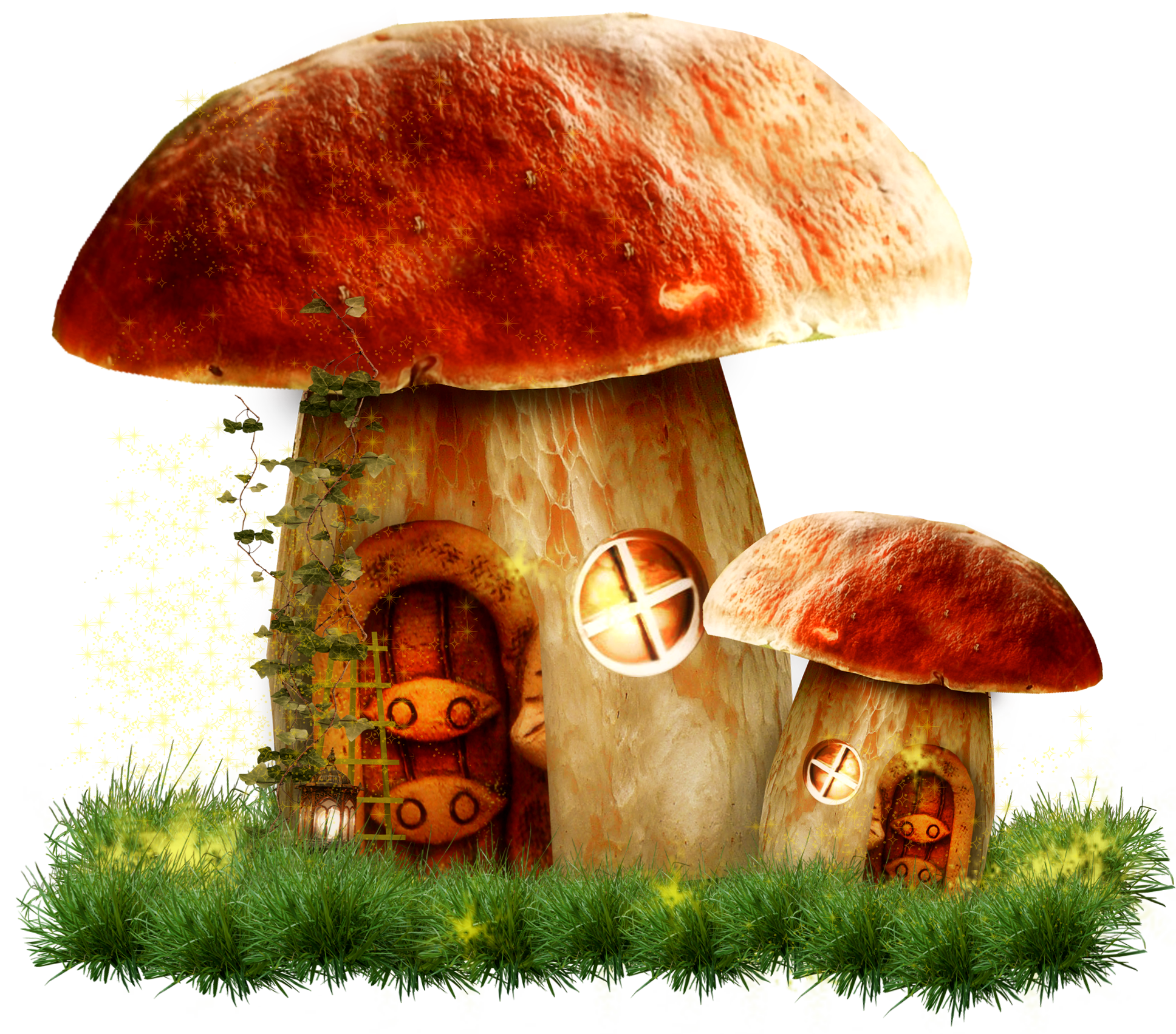 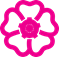 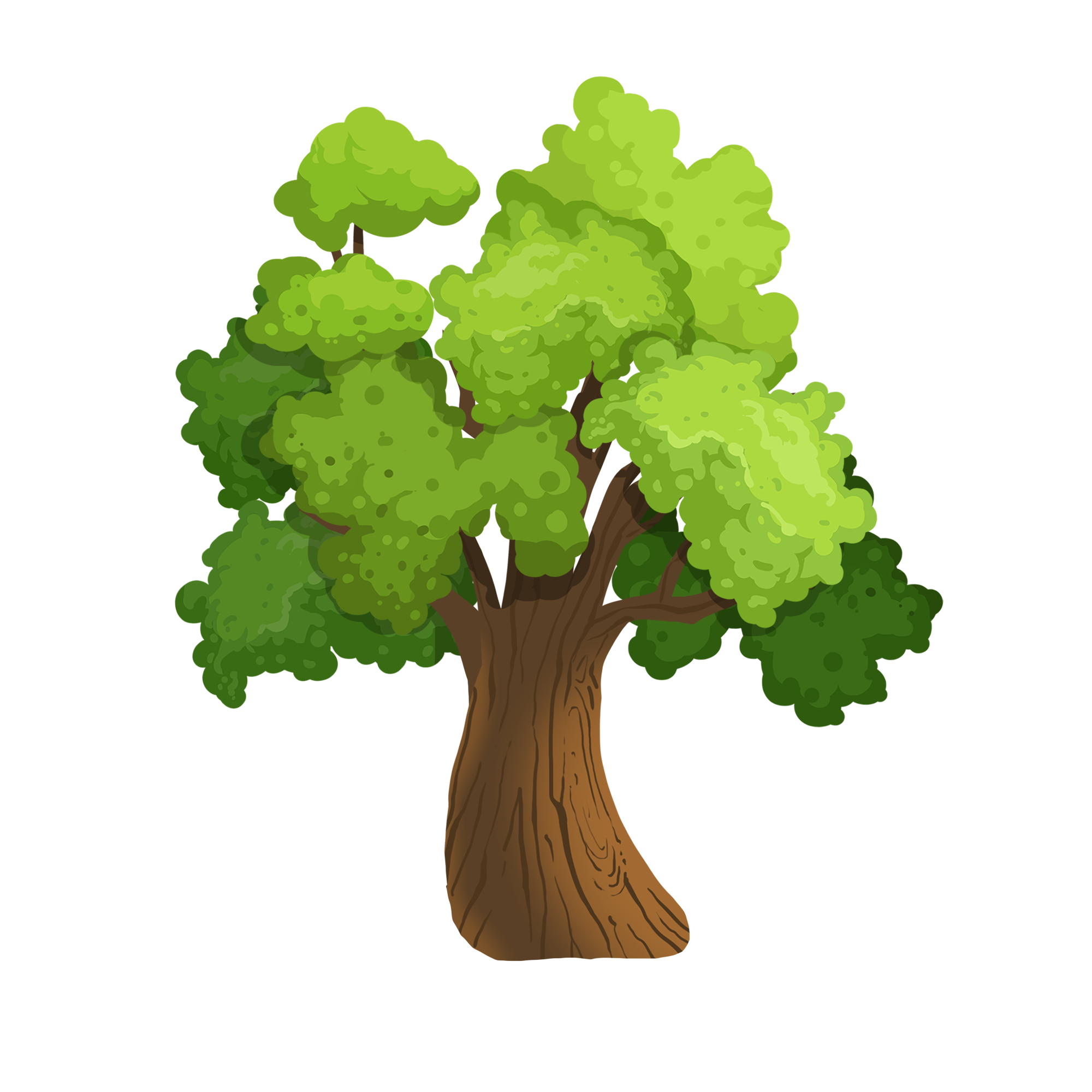 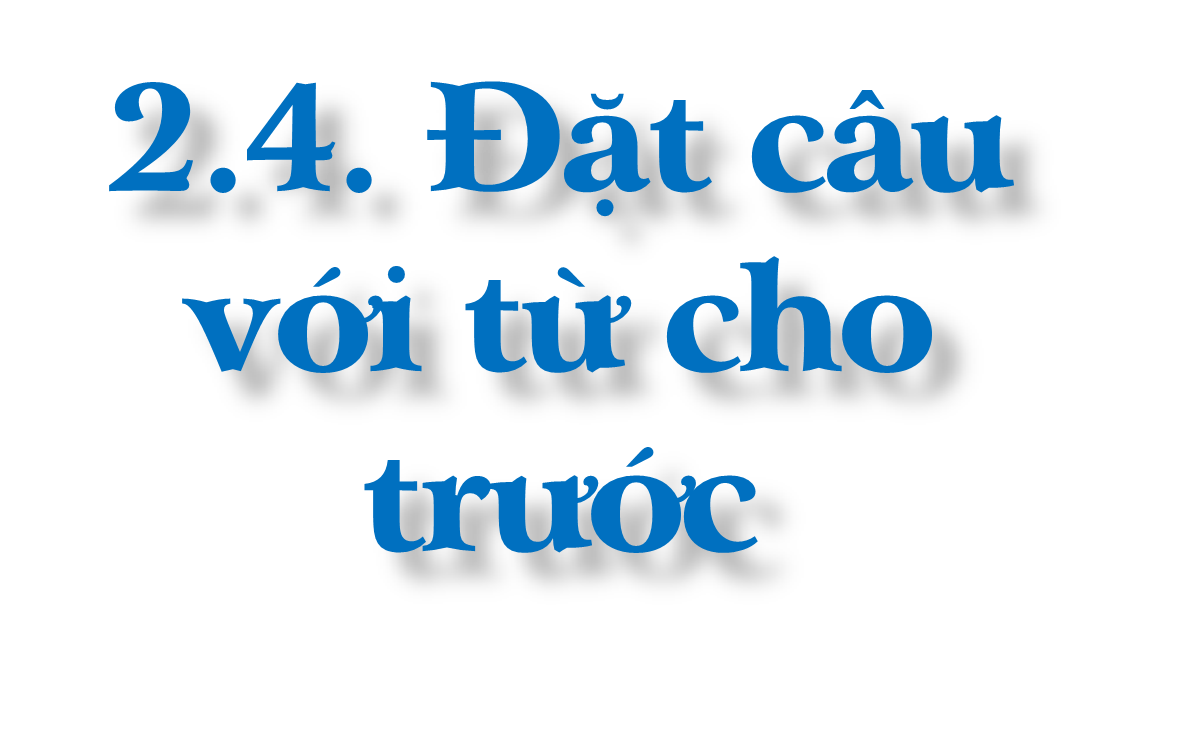 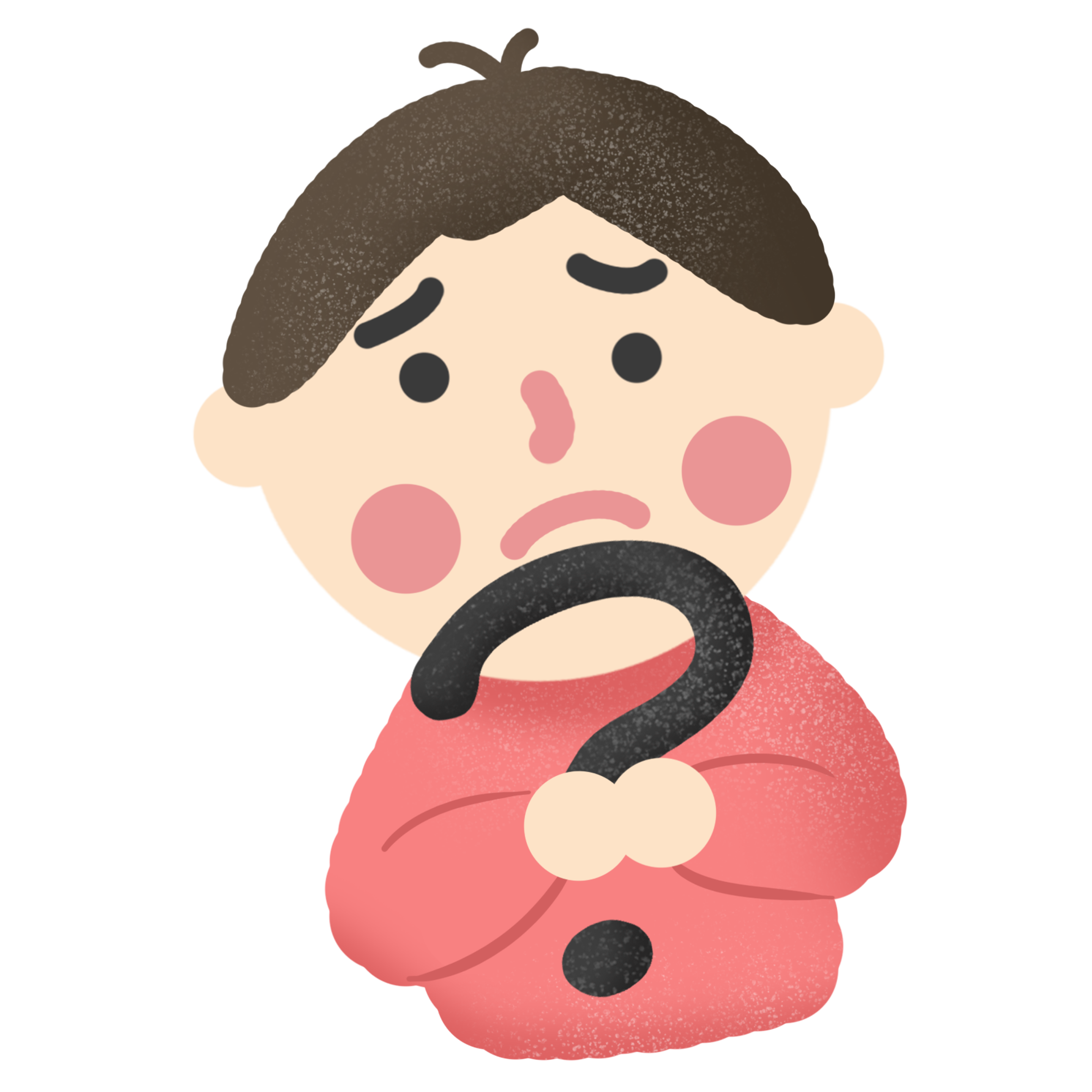 4. Đặt câu với mỗi từ sau:
thưa thớt
san sát
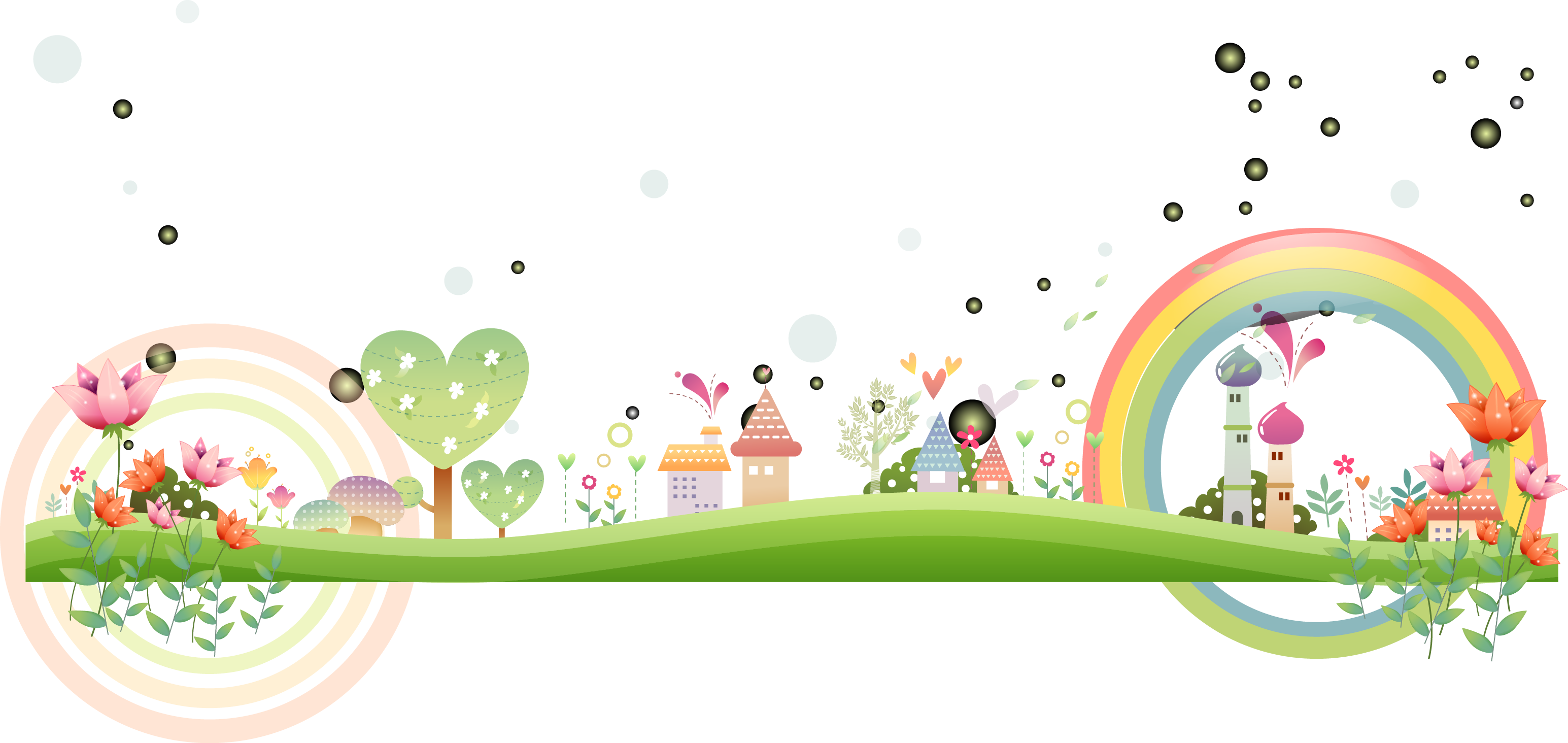 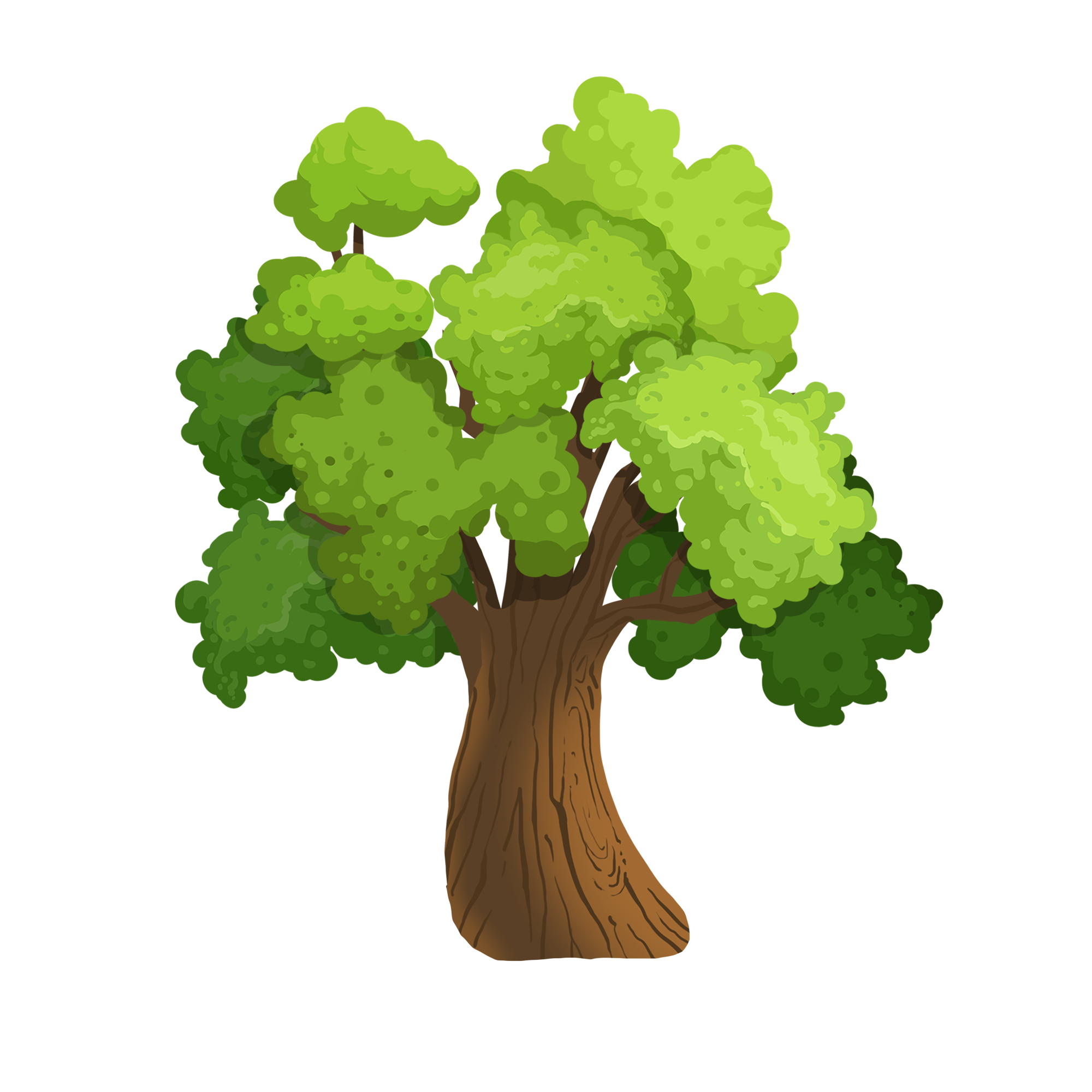 làm bài vào vở bài tập
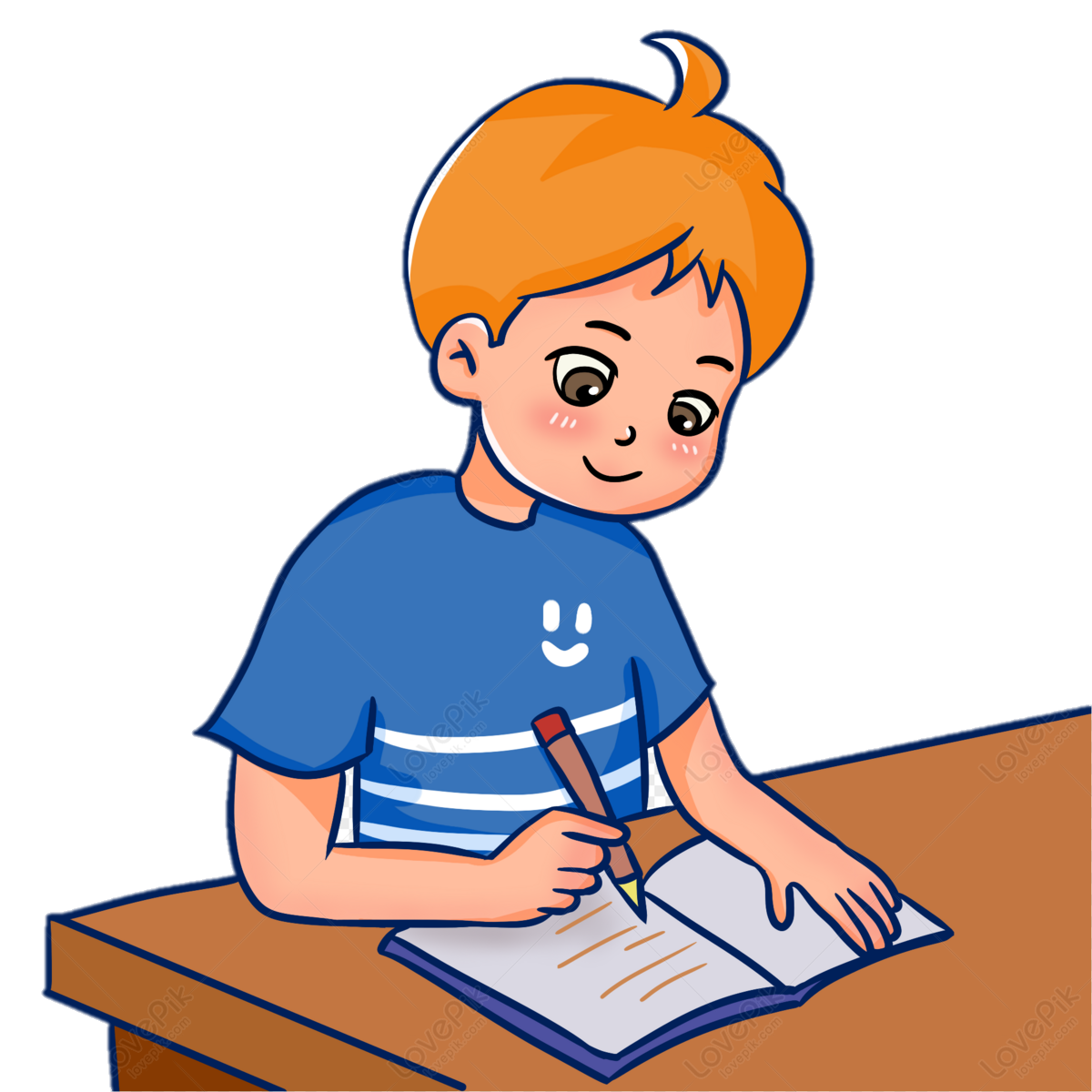 CHỮA BÀI
Những ngôi nhà cao tầng mọc lên san sát, chạy dọc theo hai bên phố
thưa thớt
san sát
Càng xa trung tâm thành phố, nhà cửa càng thưa thớt
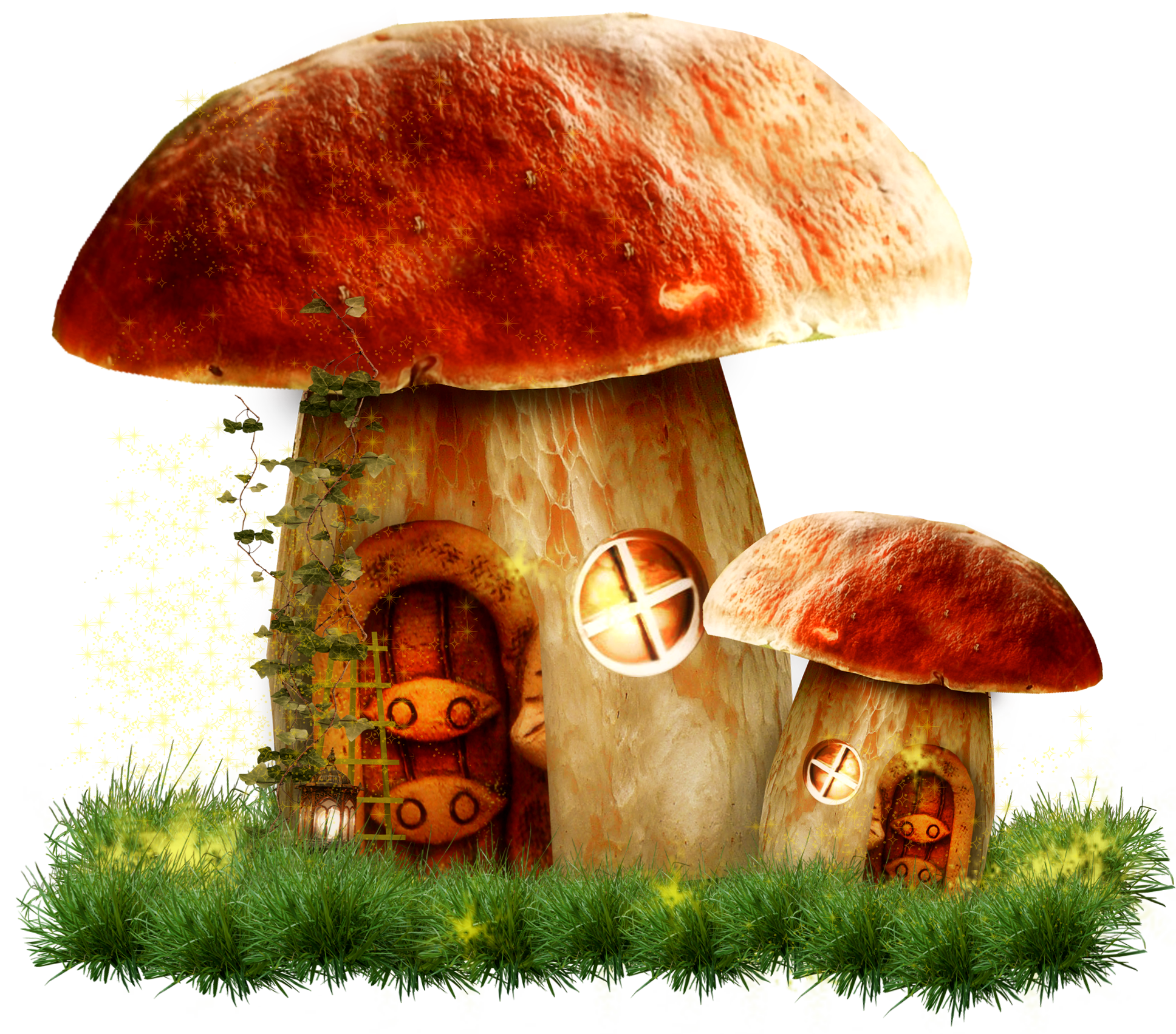 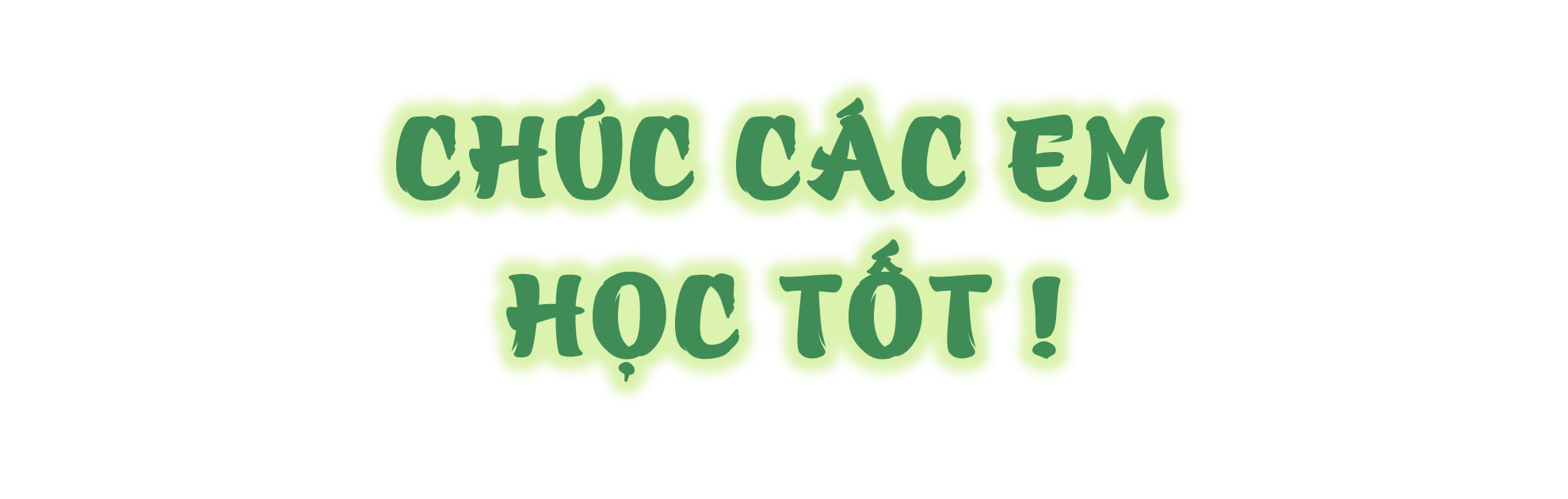 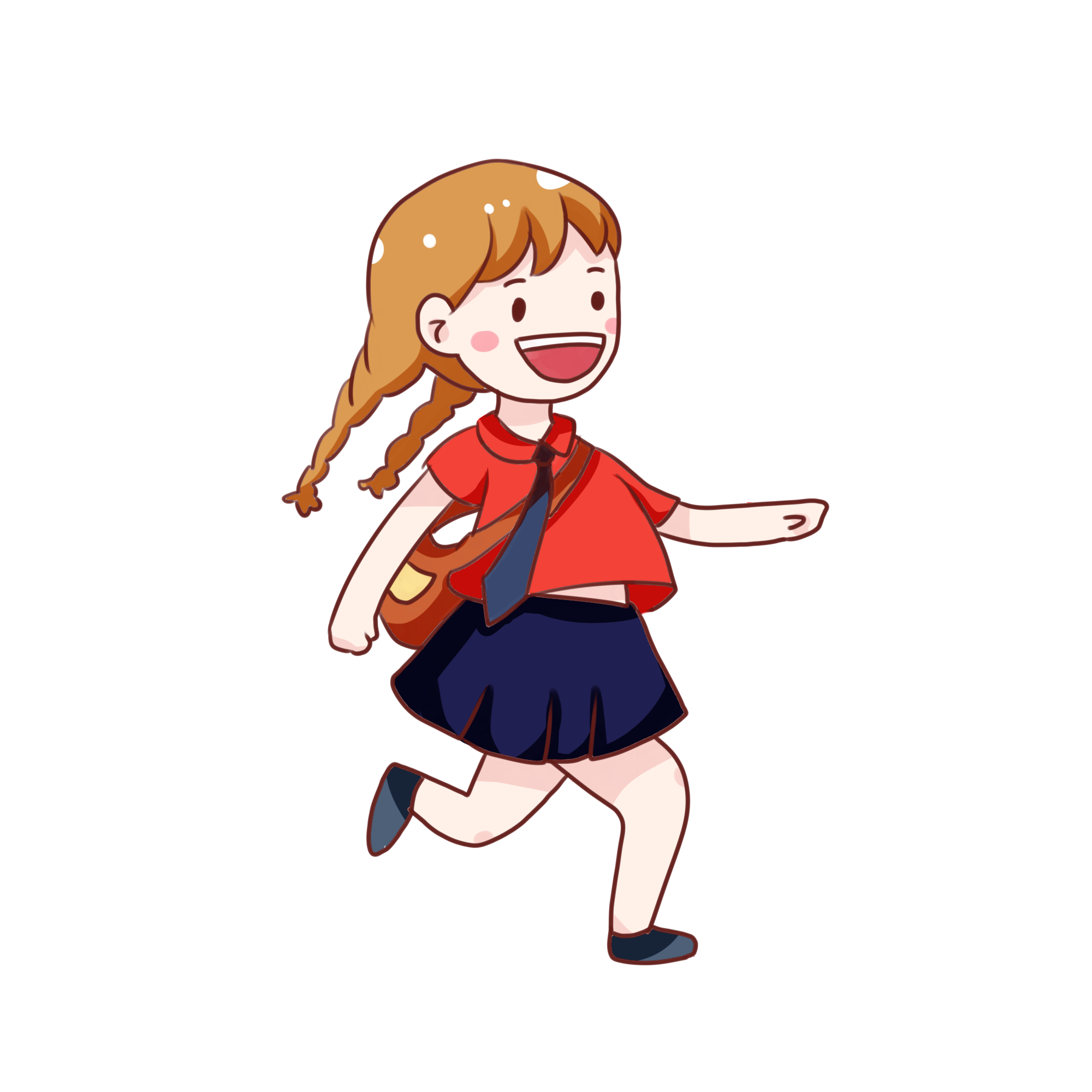 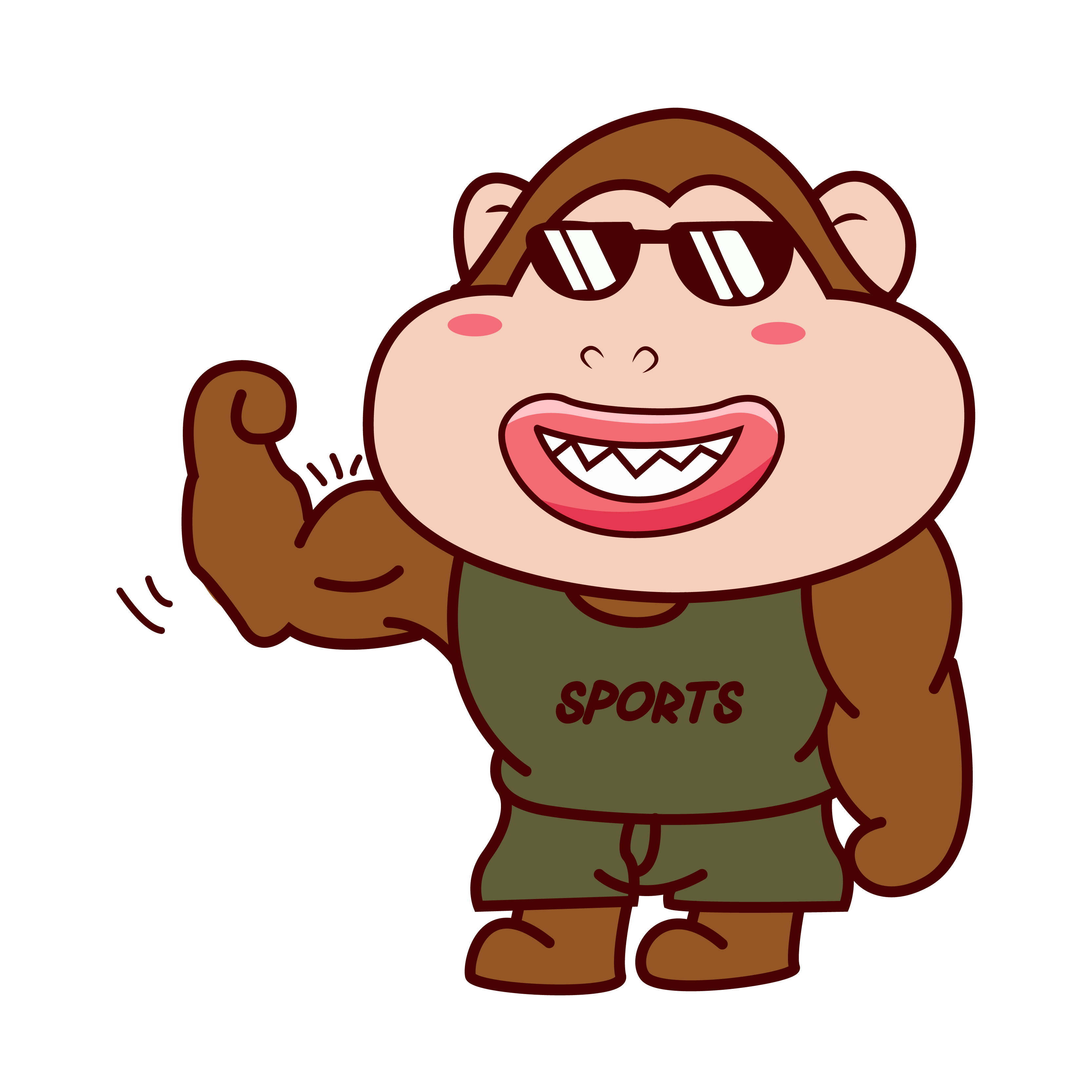